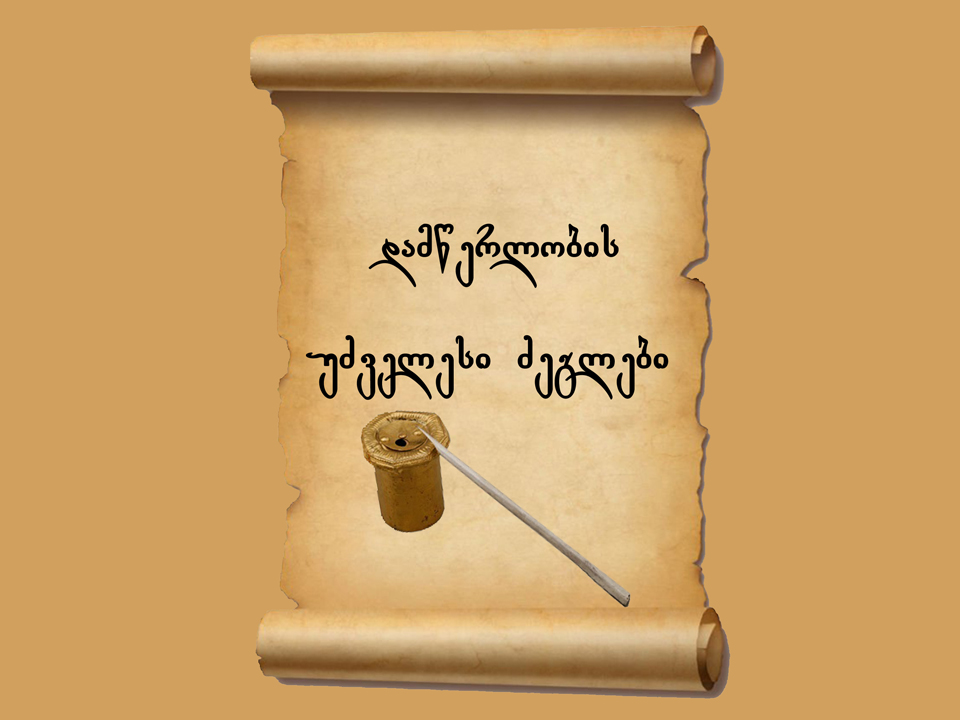 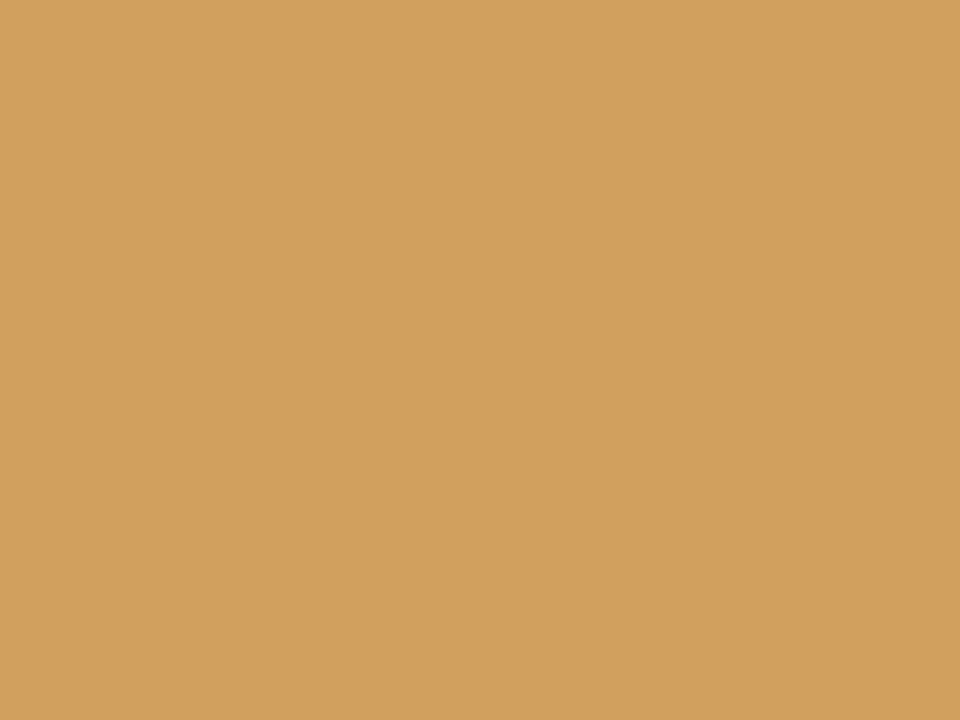 უძველესი წიგნებიდა საწერი მასალა
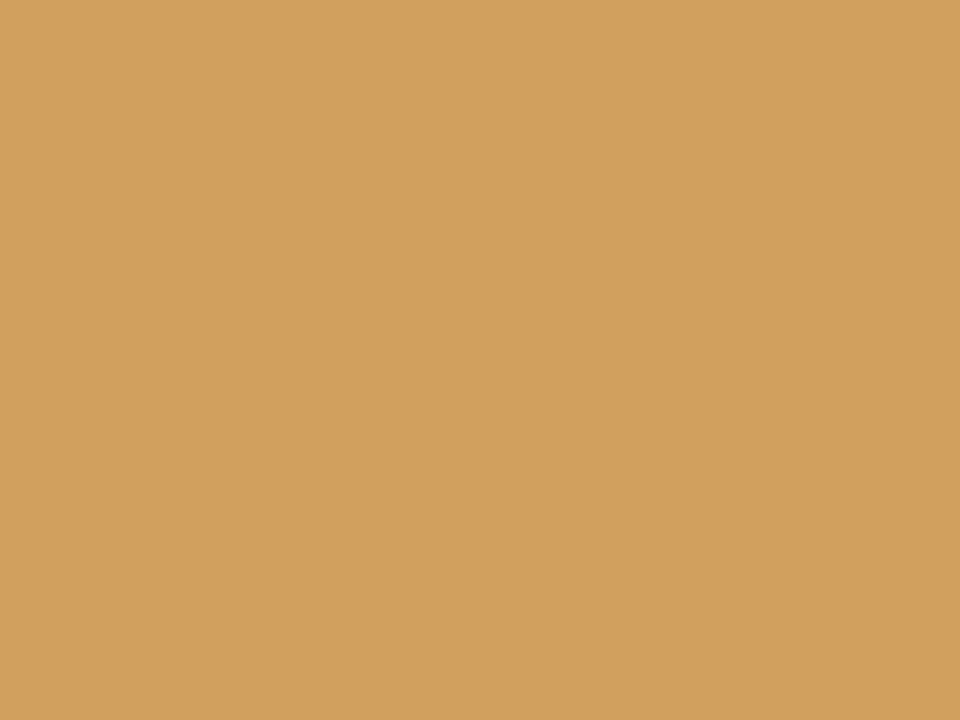 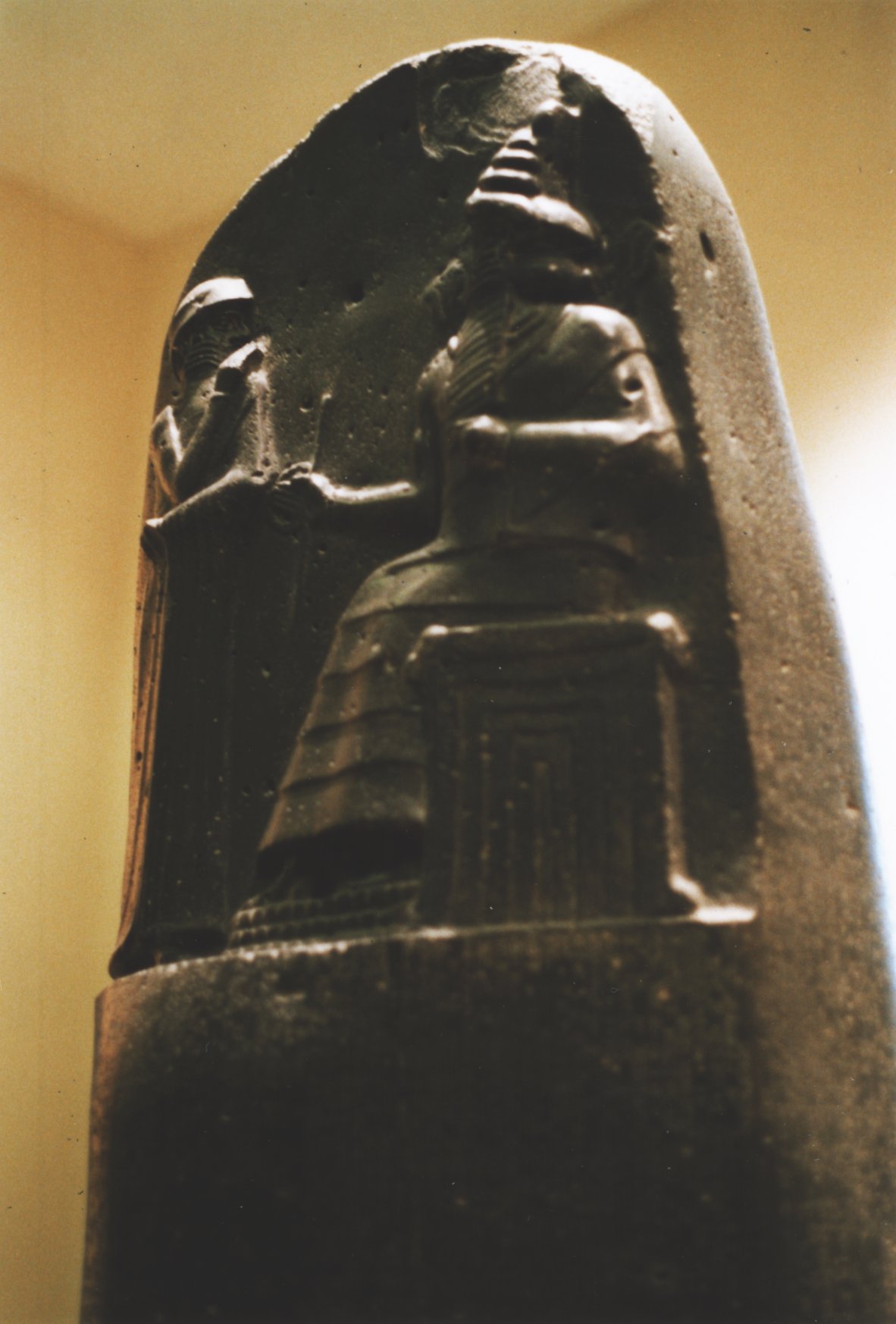 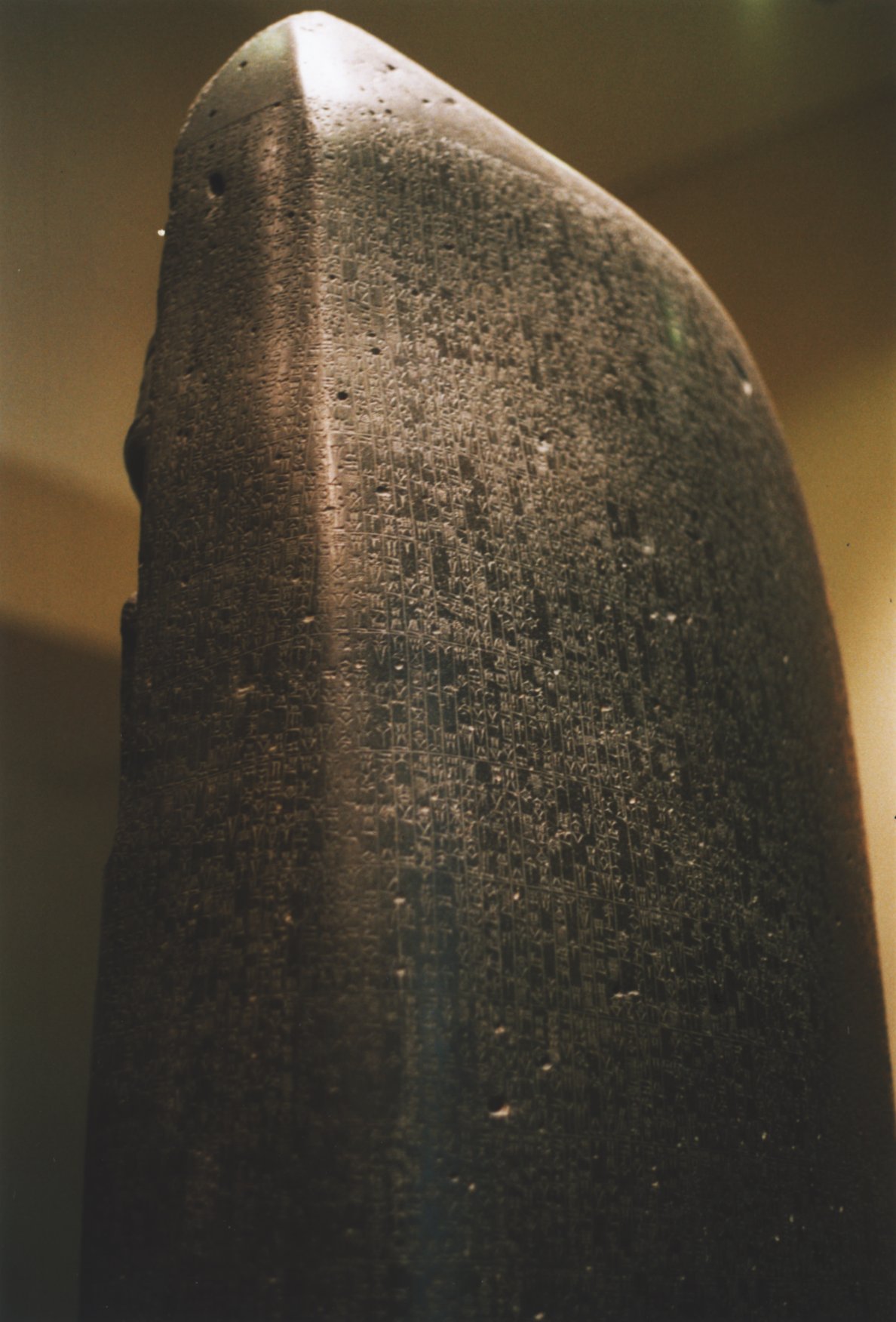 ბაბილონის მეფის ჰამურაბის კანონი. ძვ.წ. XVIII ს. წარწერა ქვაზე.
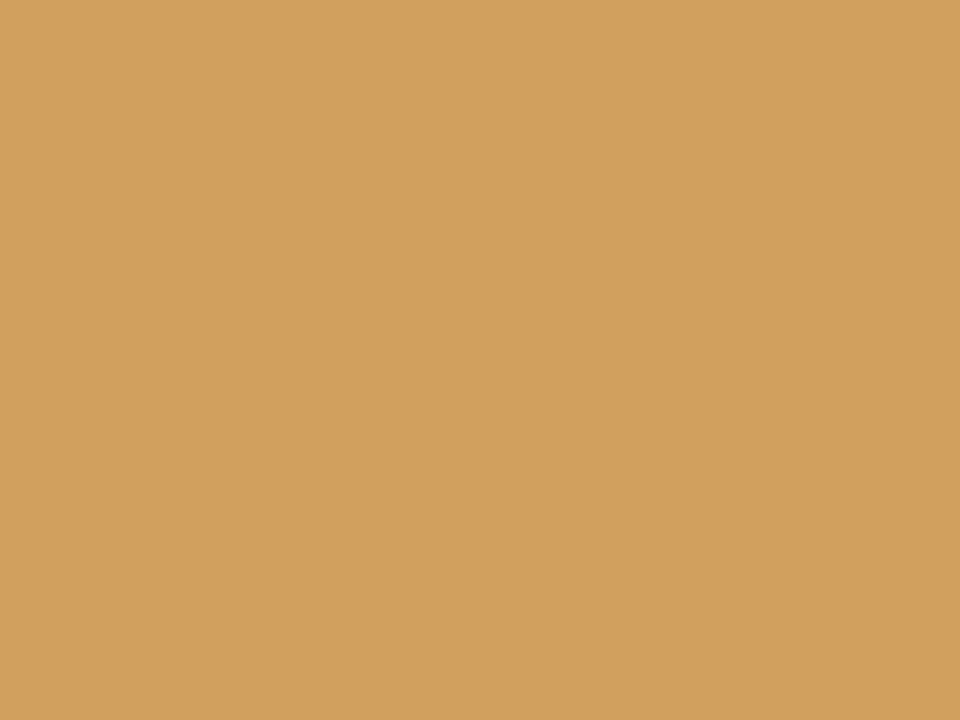 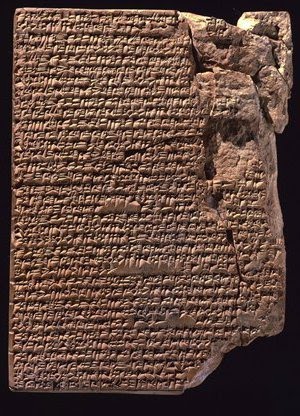 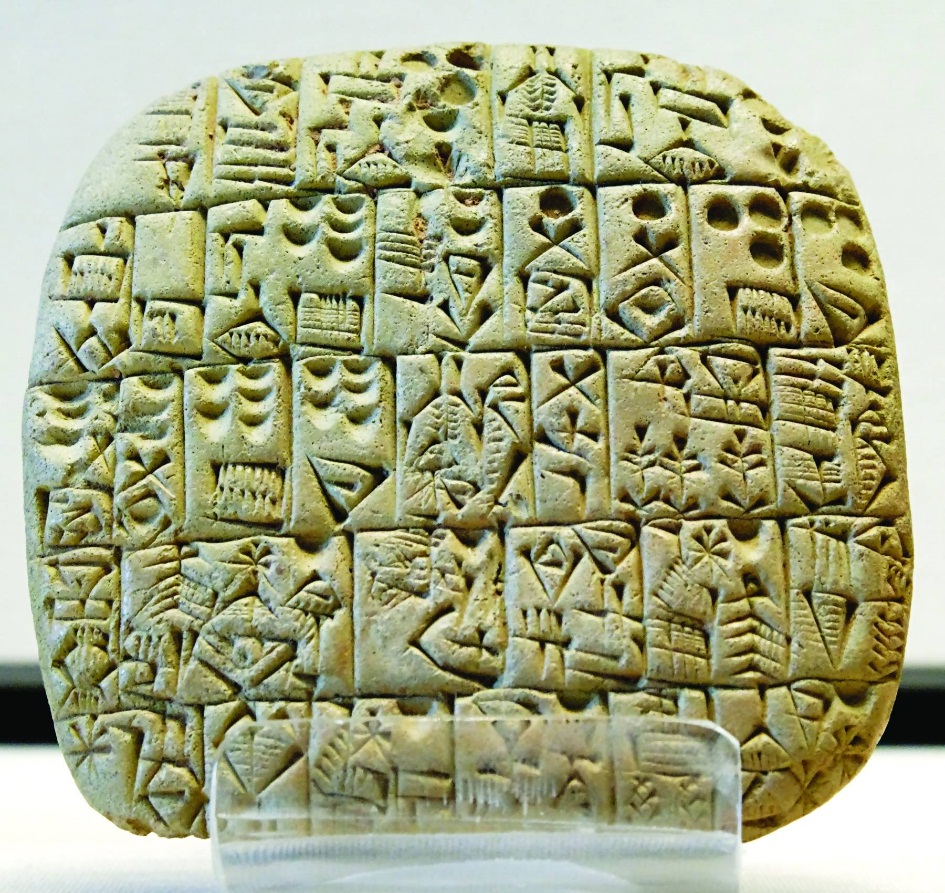 თიხის ფილა. შუმერული 
ლურსმული წარწერა
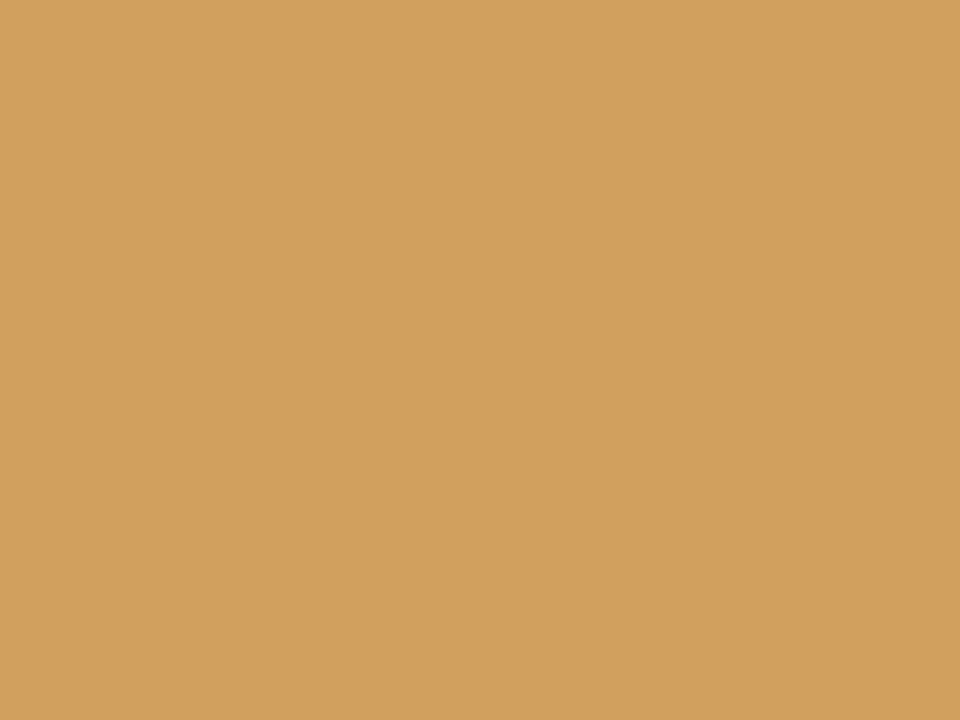 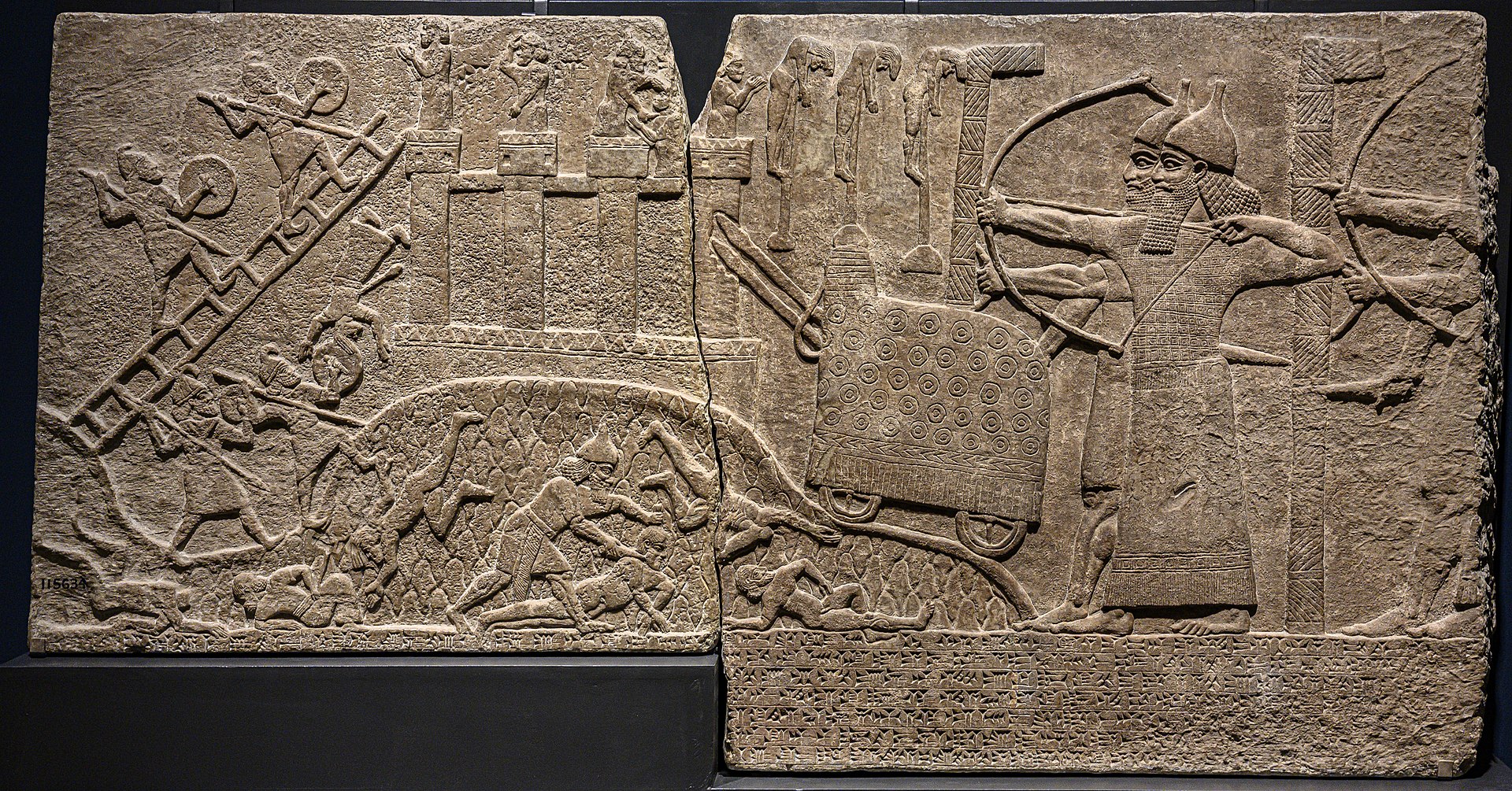 ტიგლათფილესერ III 
(ასურეთის მეფე. ძვ.წ 745-727 წწ. )
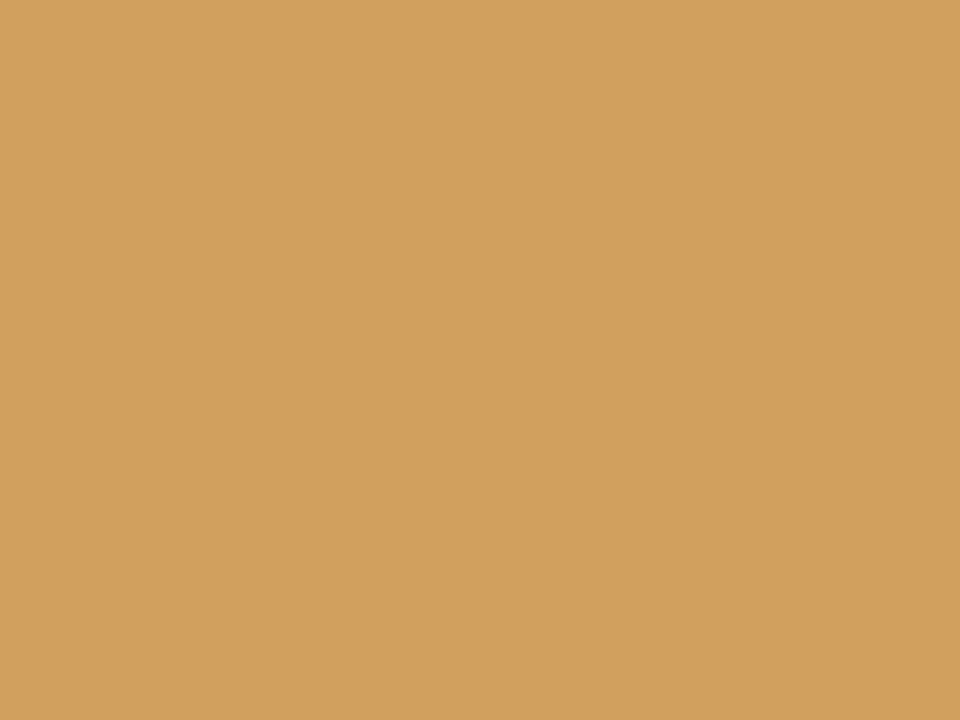 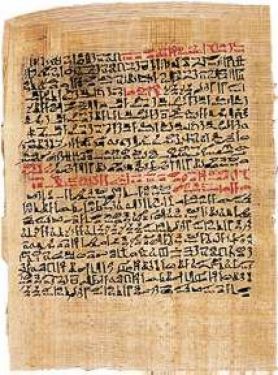 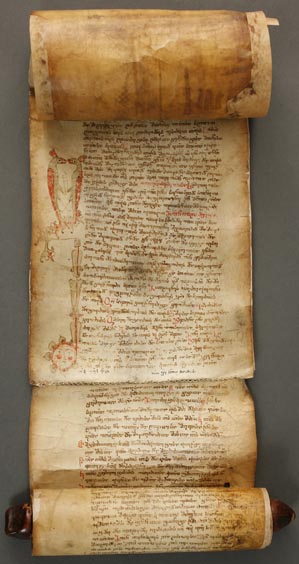 პაპირუსი
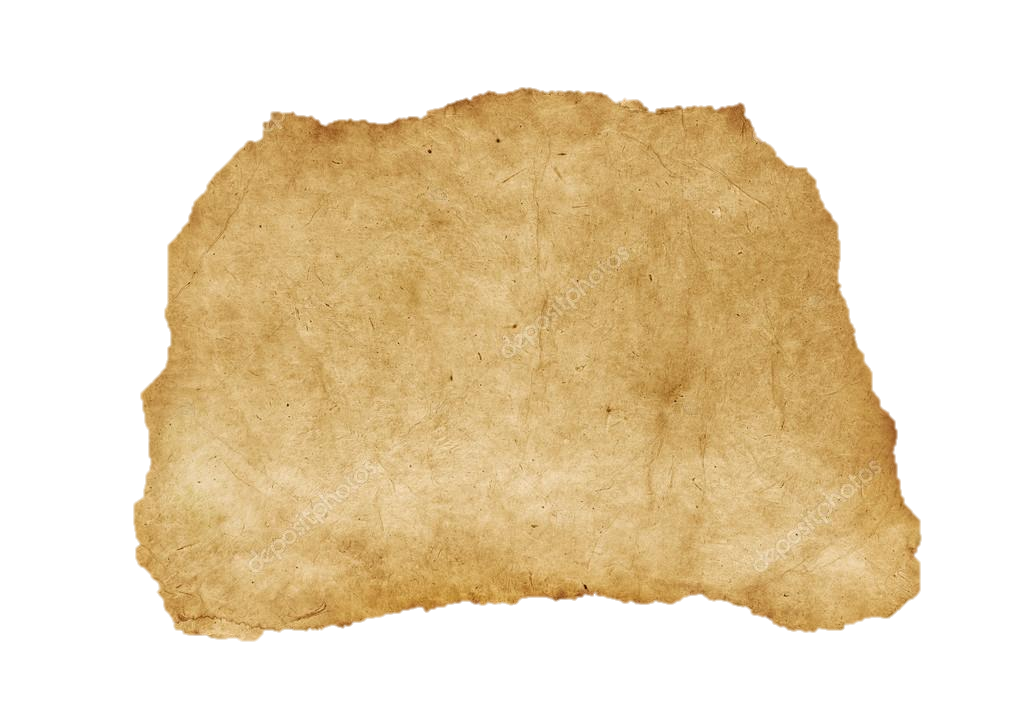 პერგამენტი
ჭილეტრატი
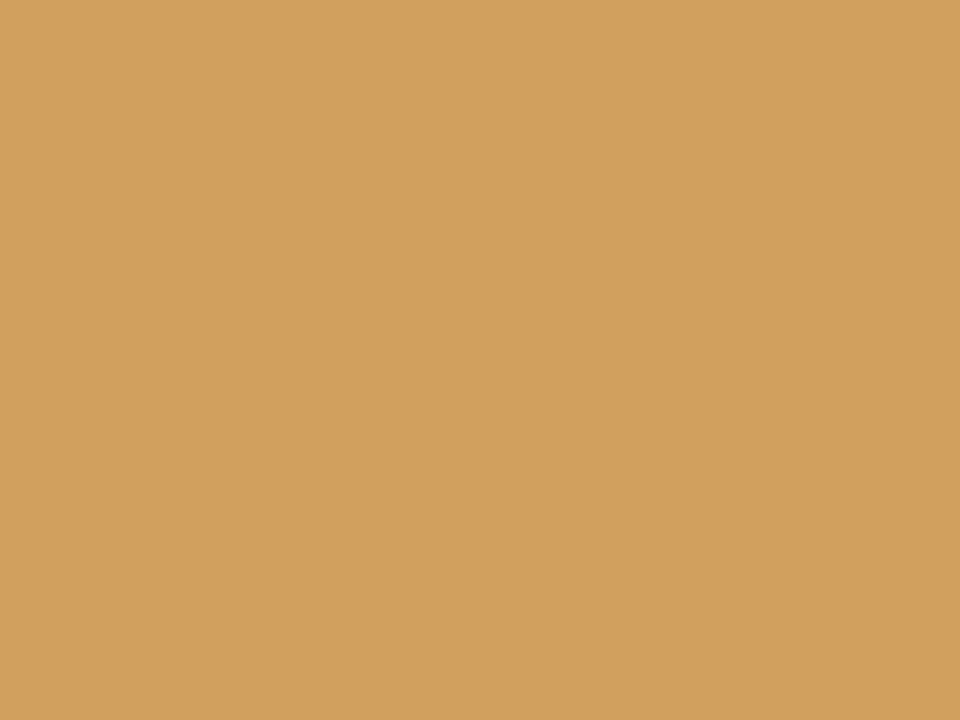 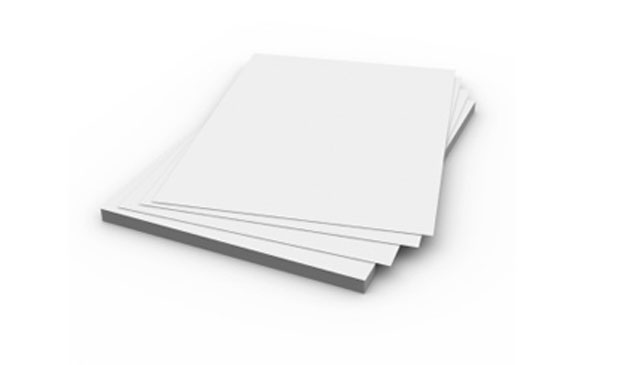 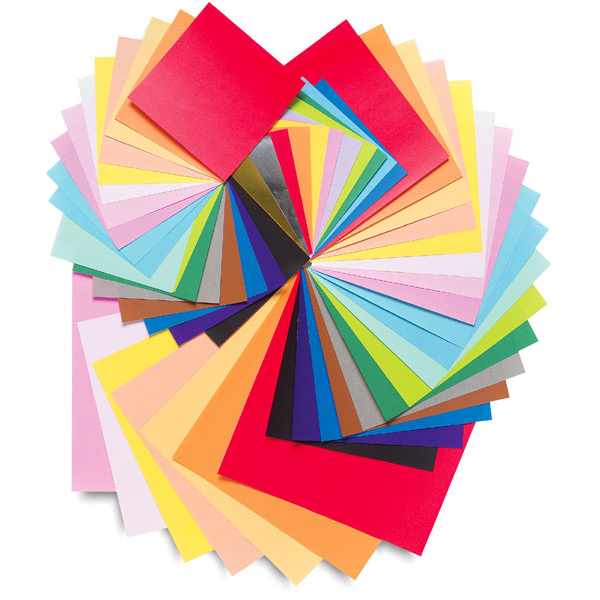 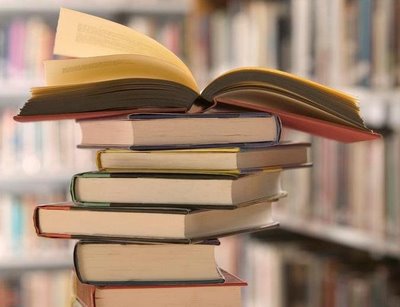 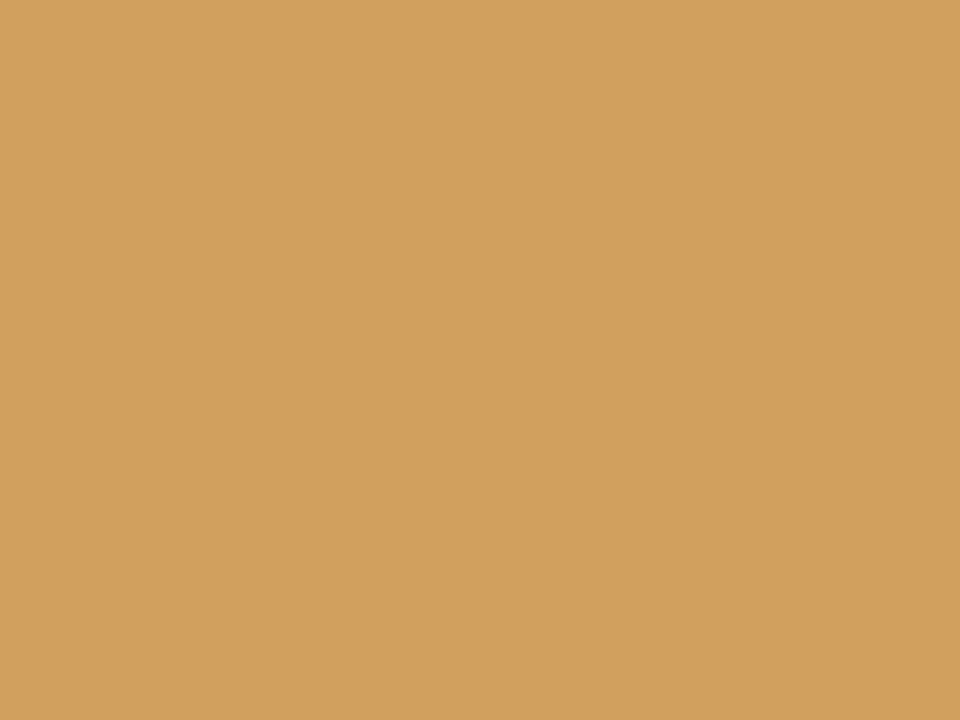 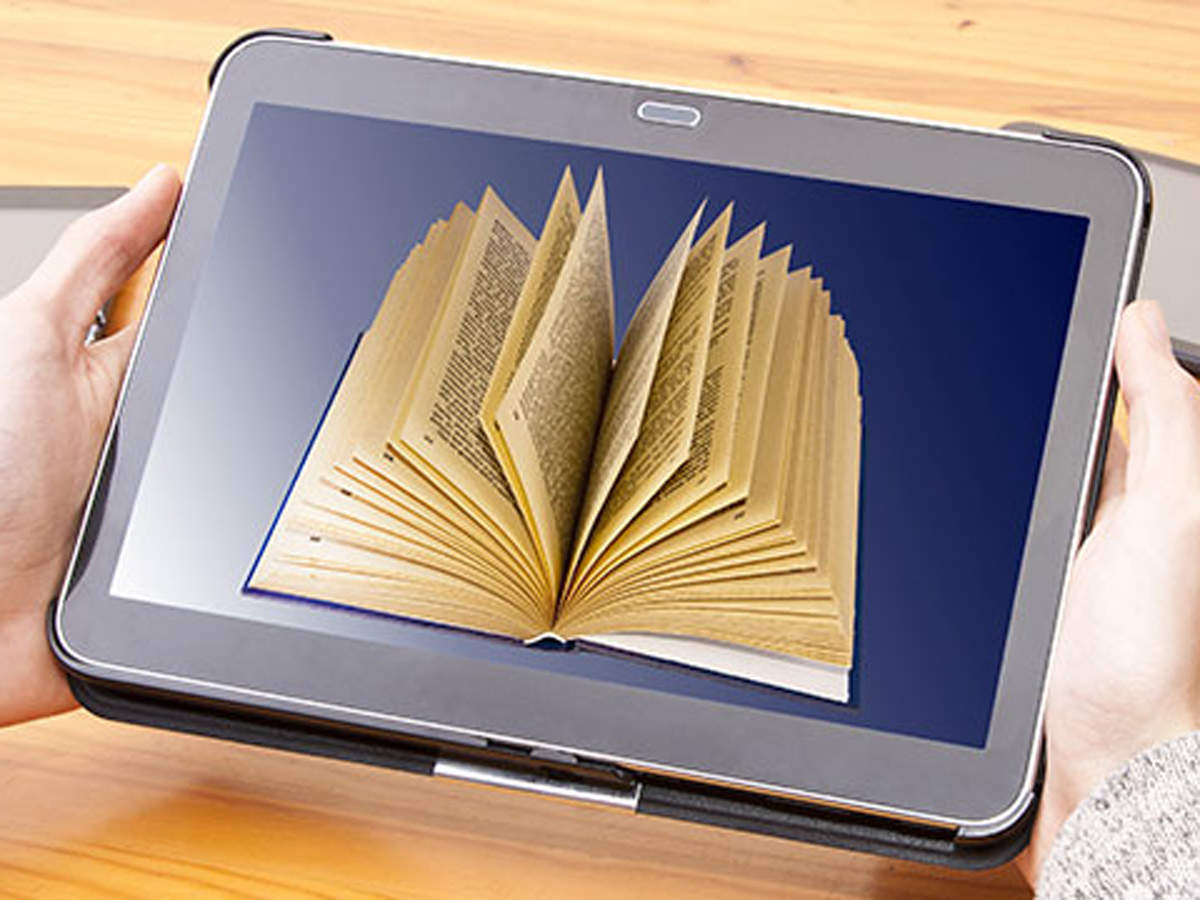 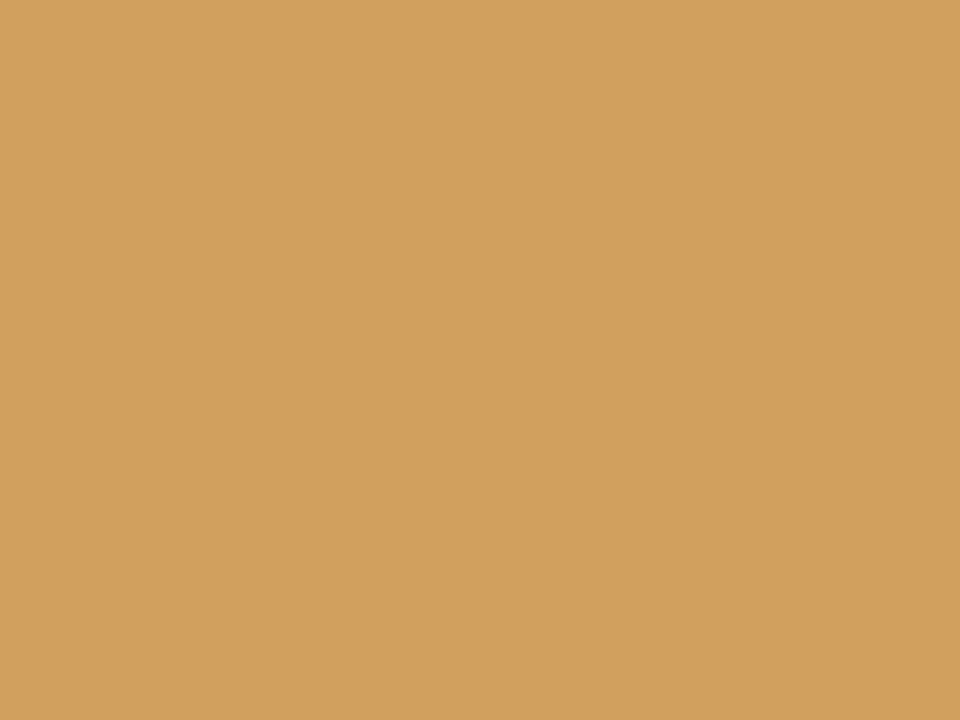 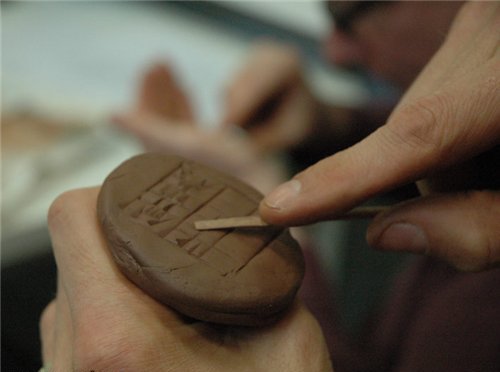 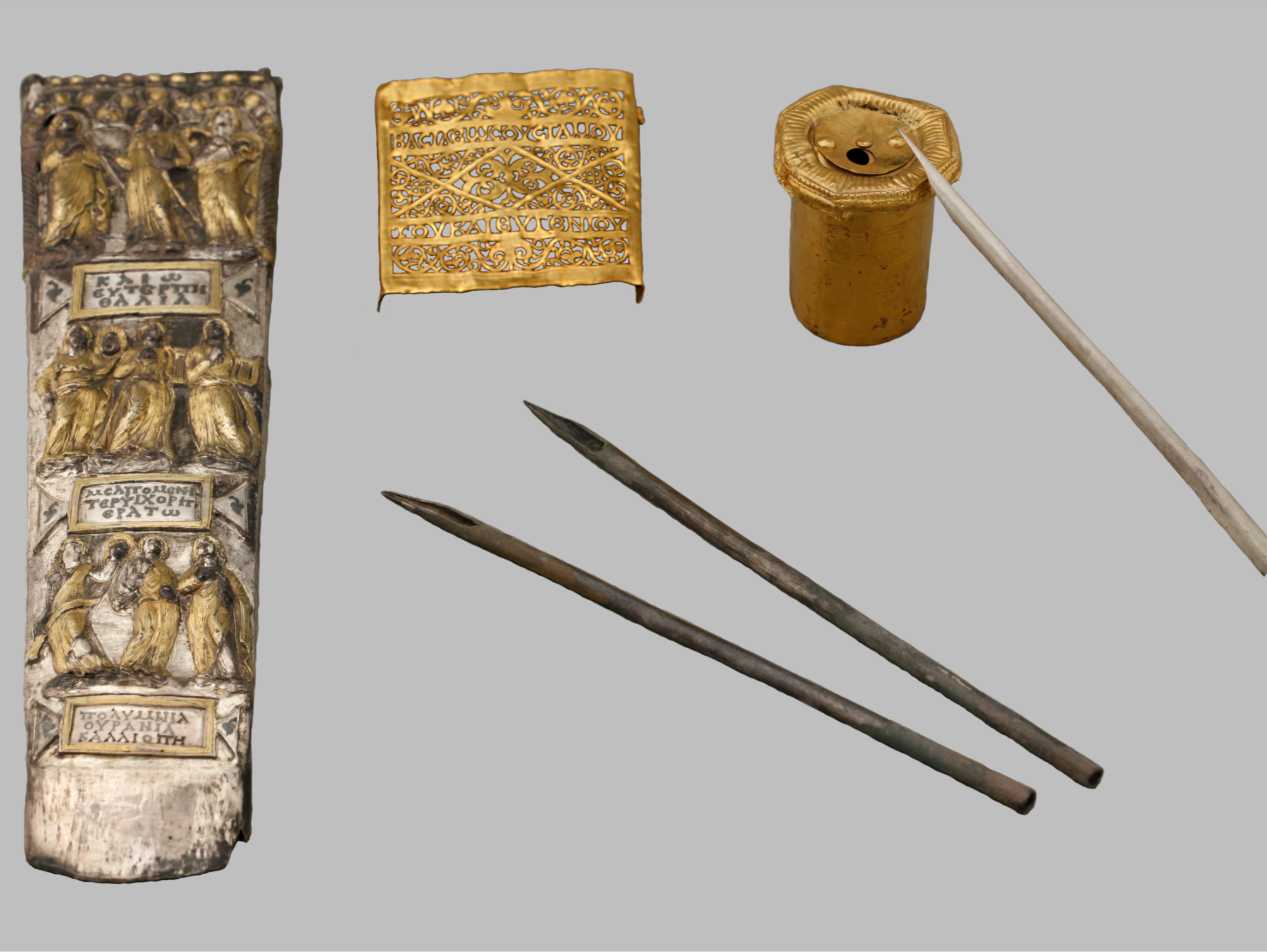 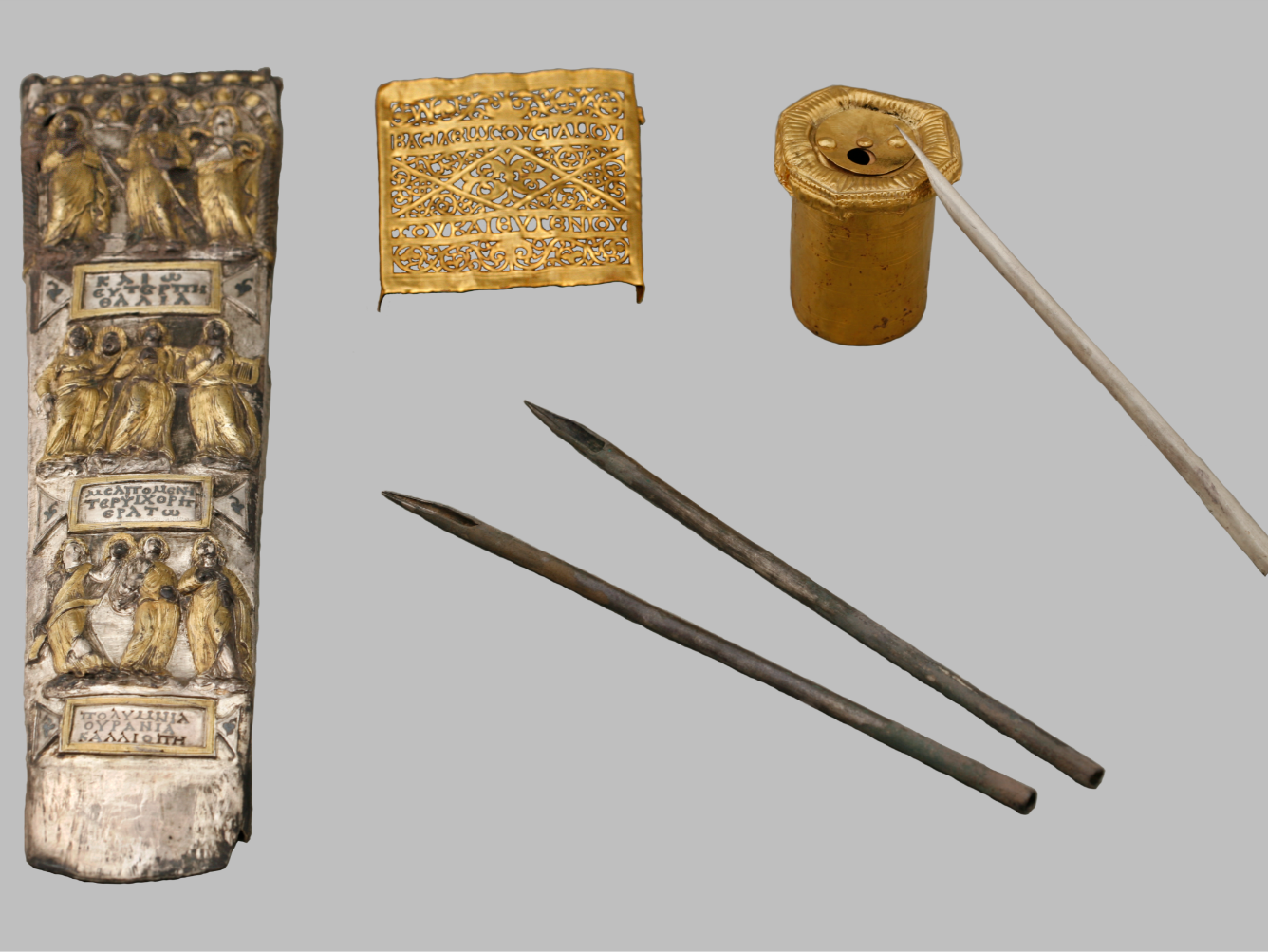 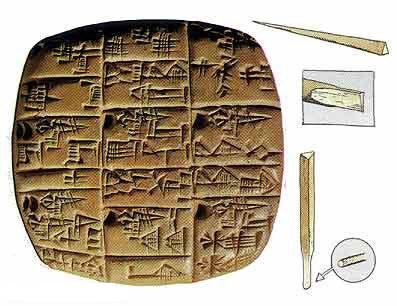 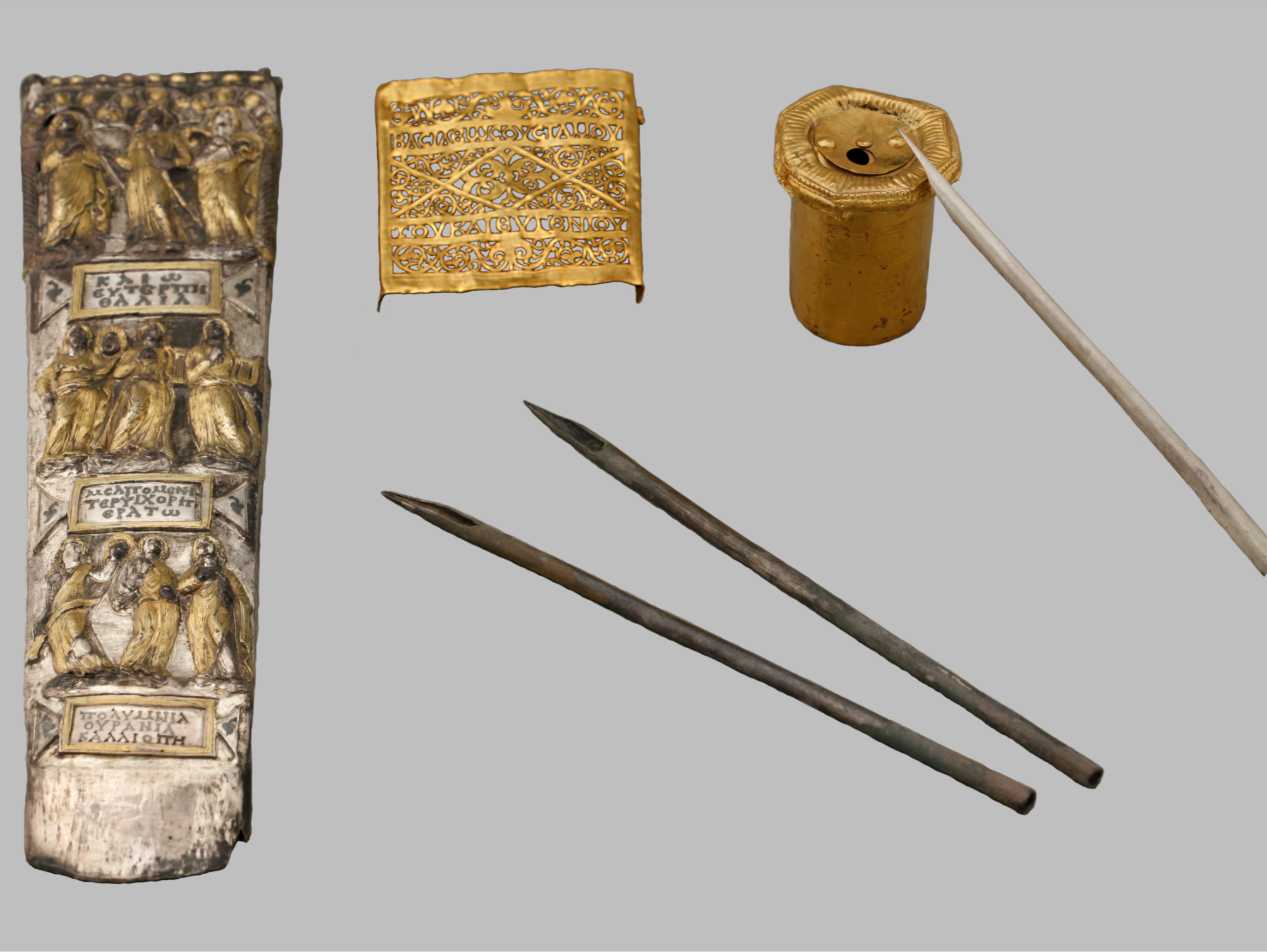 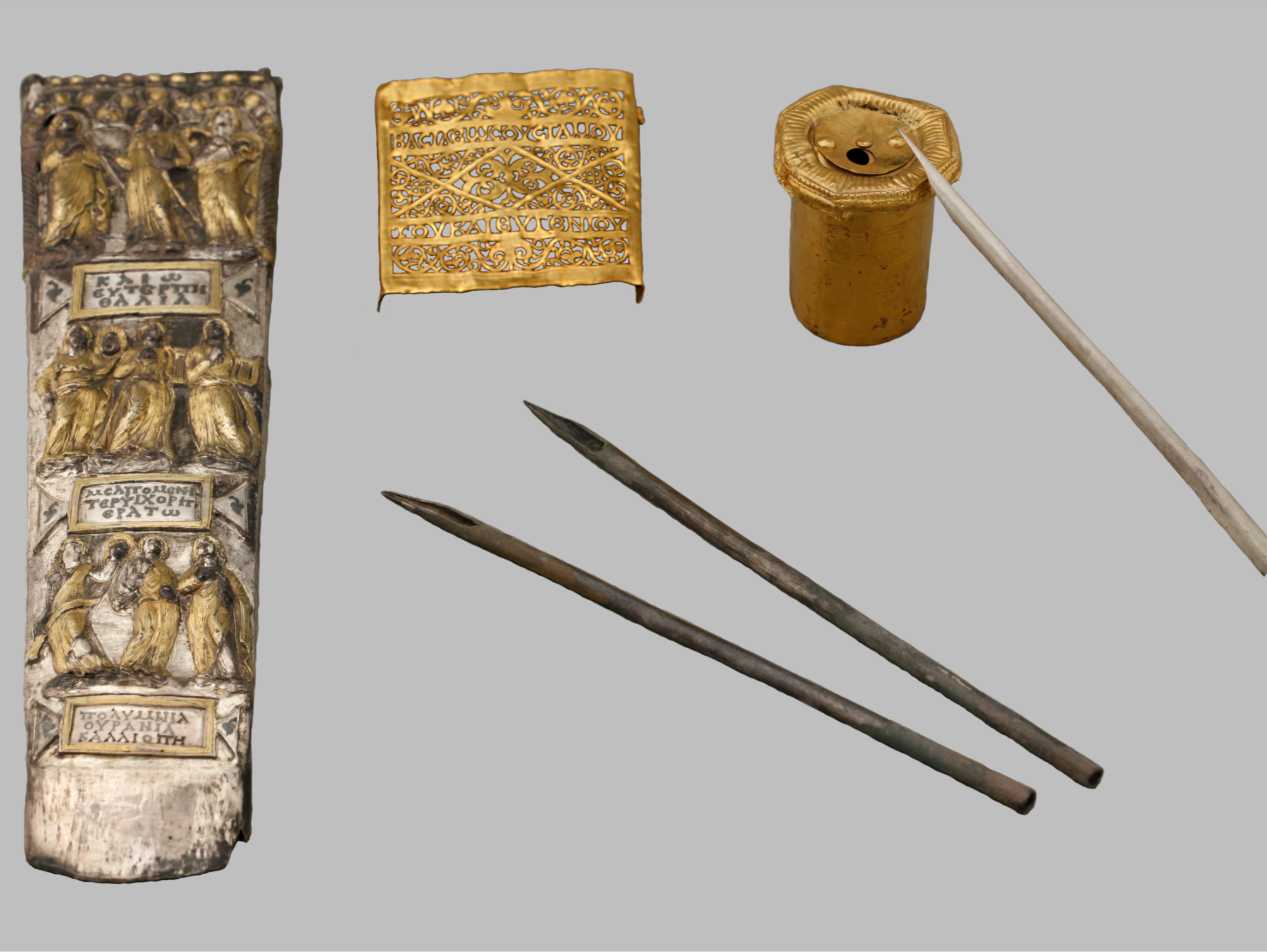 მცხეთის სამარხი -
აკლდამა #14 ახ.წ. III-IV სს
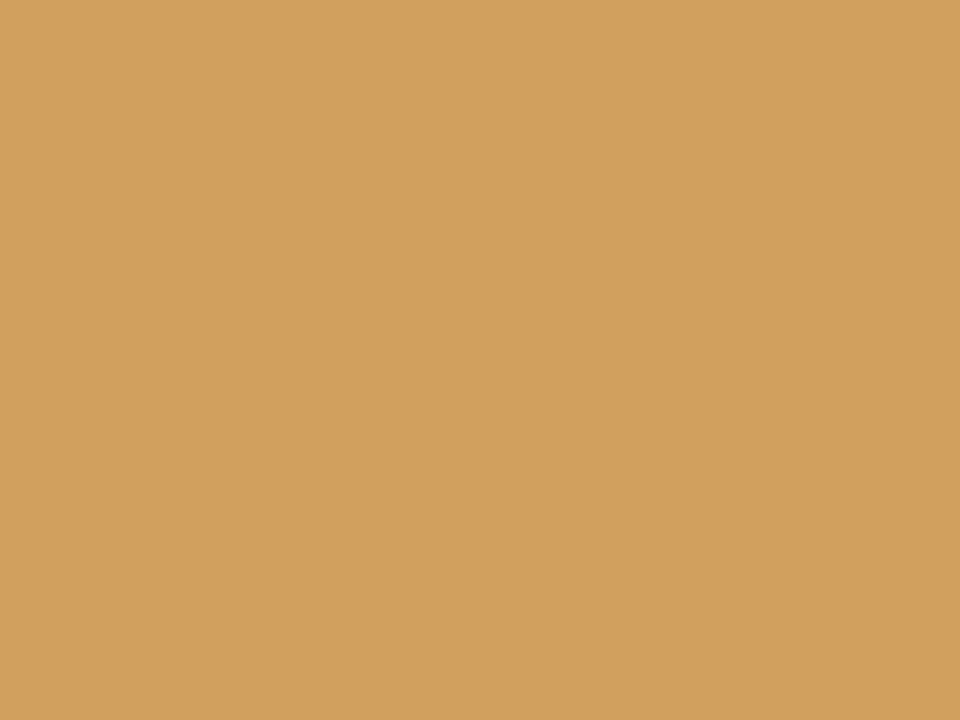 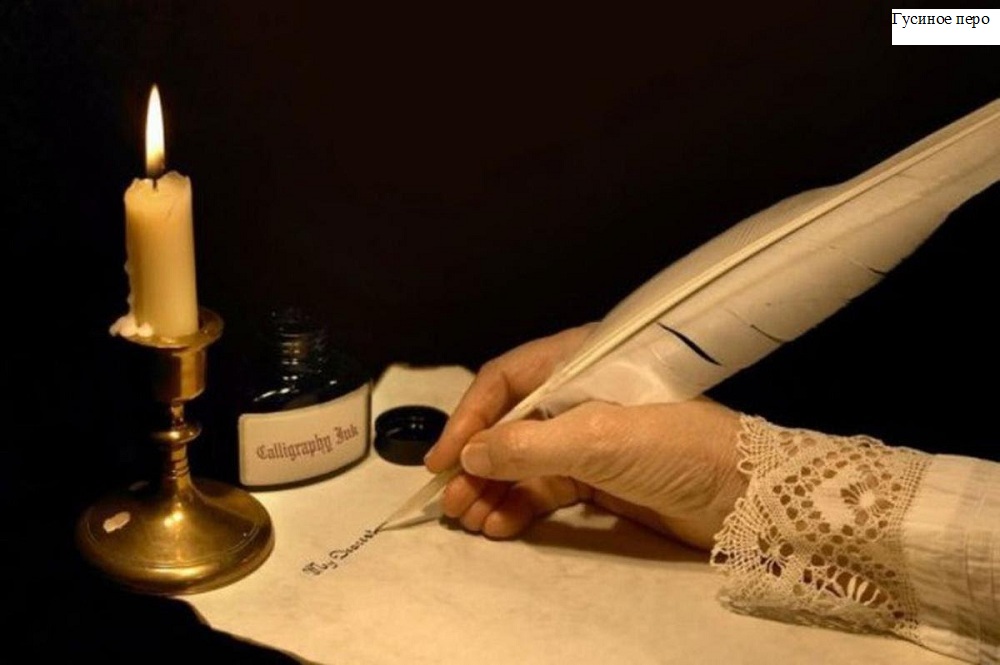 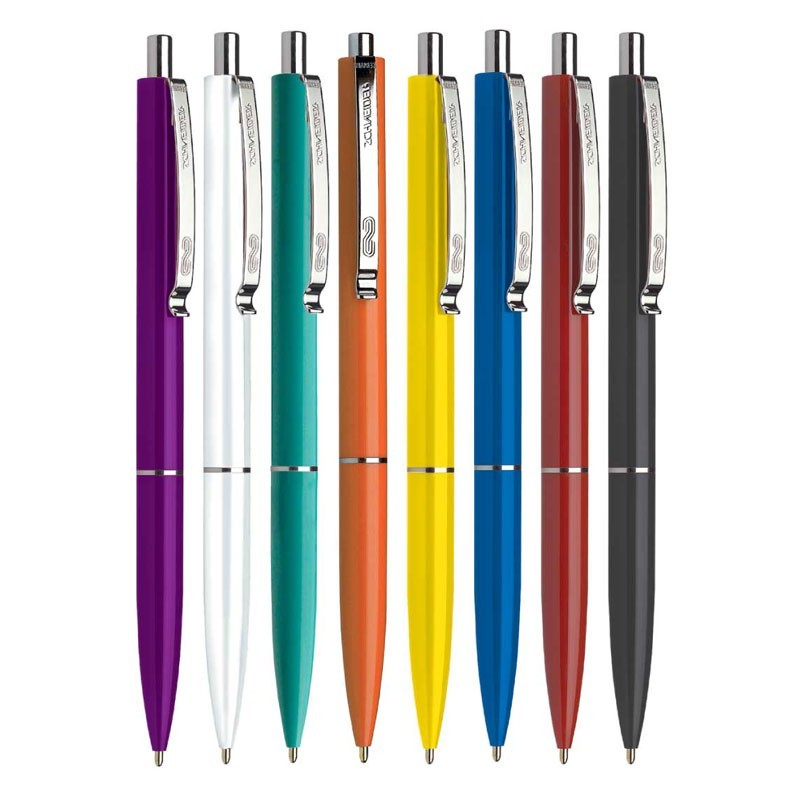 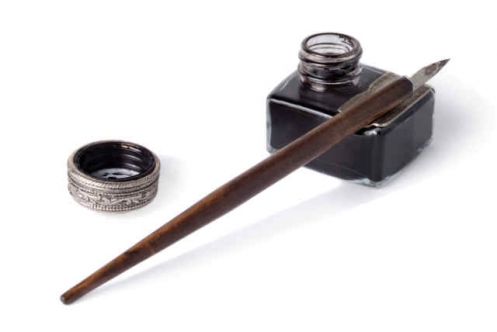 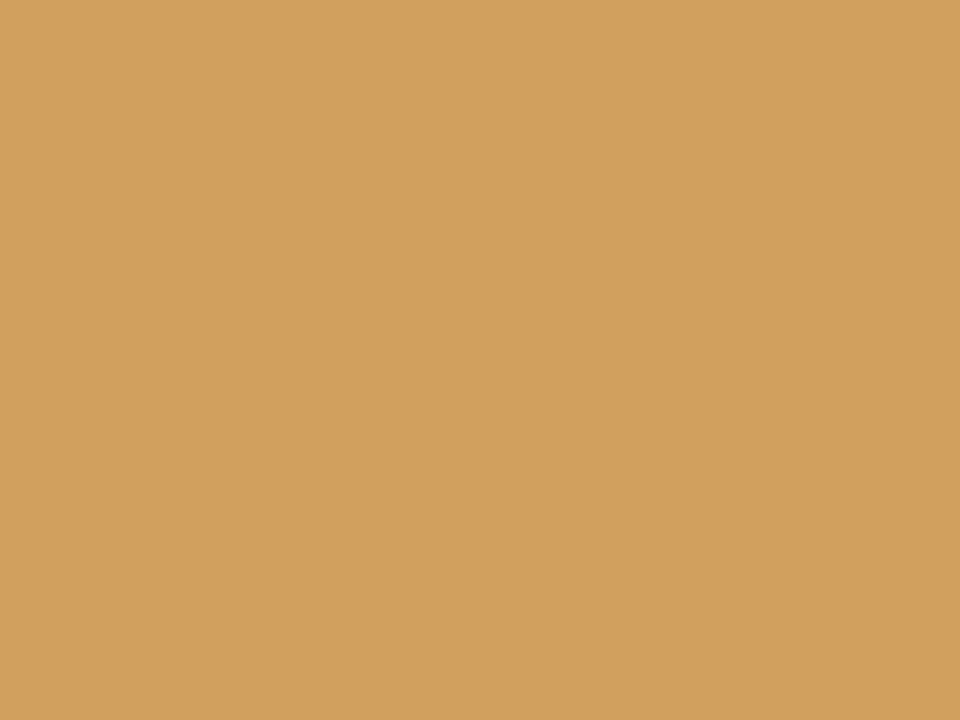 დამწერლობის     განვითარების ეტაპები
ieroglifuri
lursmnuli
Marclovani
anbanuri
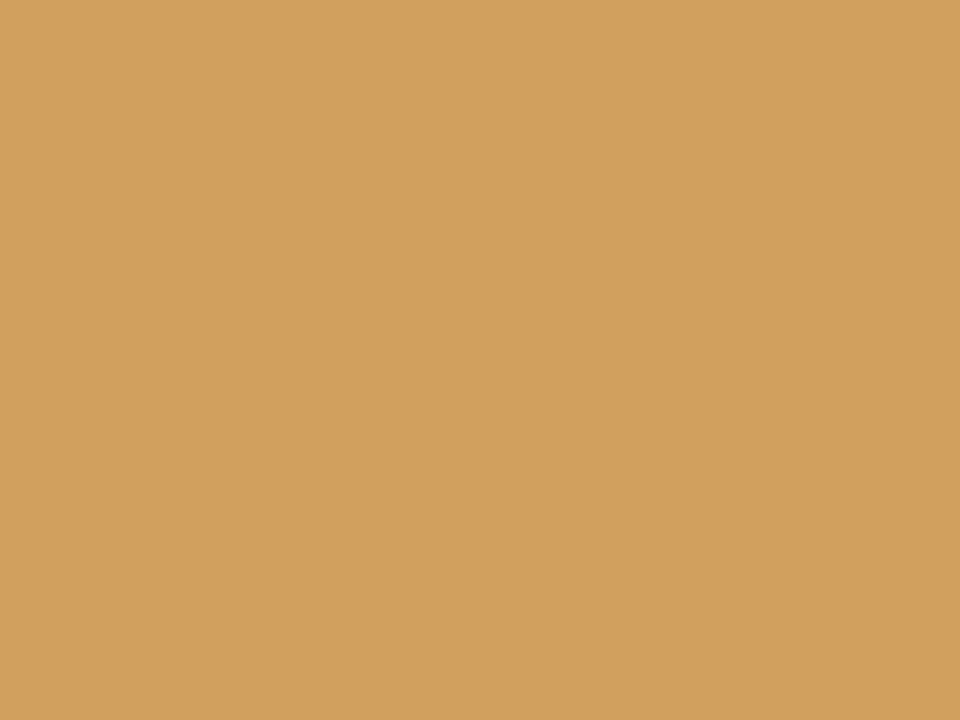 ეგვიპტური იეროგლიფულრი დამწერლობა გამოიყენებოდა ძვ.წ. 3200-დან ახ.წ. 300-წლამდე ეგვიპტესა და ნიმიაში
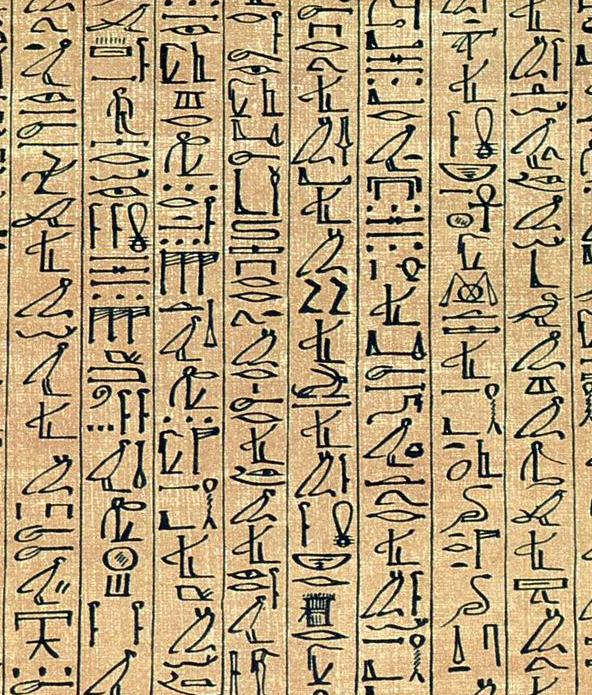 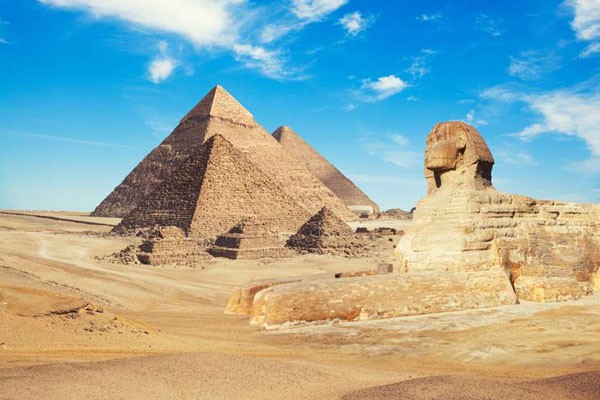 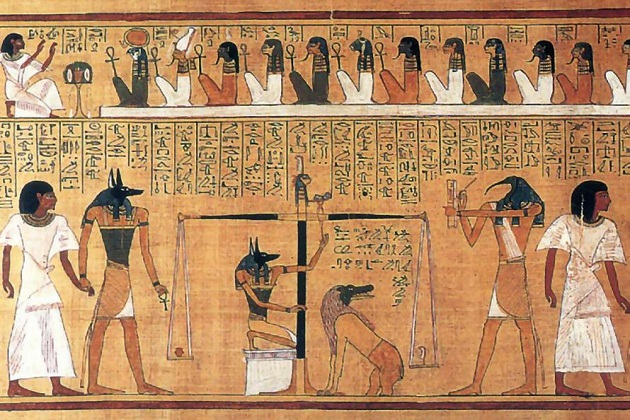 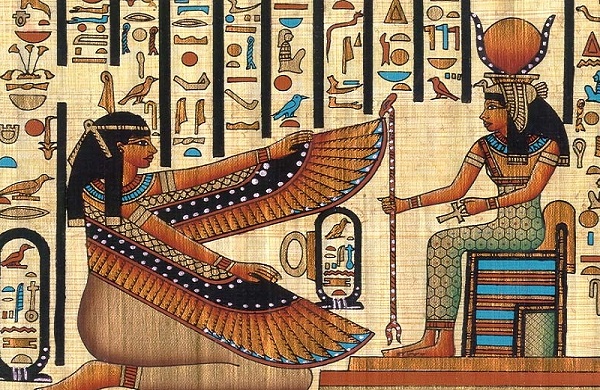 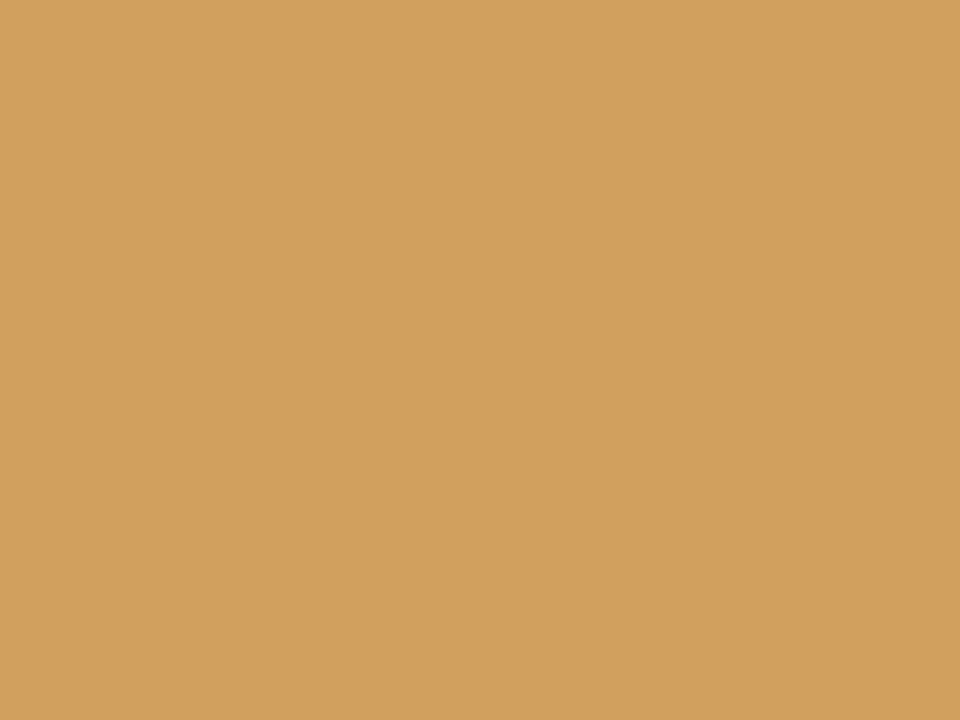 სოლისებრი  - ლურსმული დამწერლობა შექმნეს შუმერებმა ძვ. წ. III ათასწლეულში. გავრცელებული იყო წინა აზიასა და ახლო აღმოსავლეთში. აქადში, ელამში, ხურიტებში, ხეთებში,  ურარტუში და სხვა...
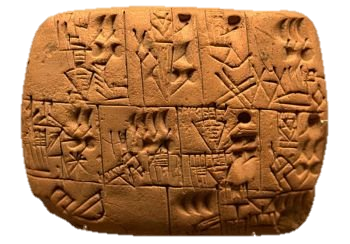 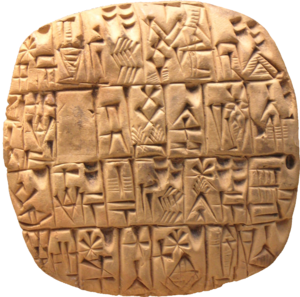 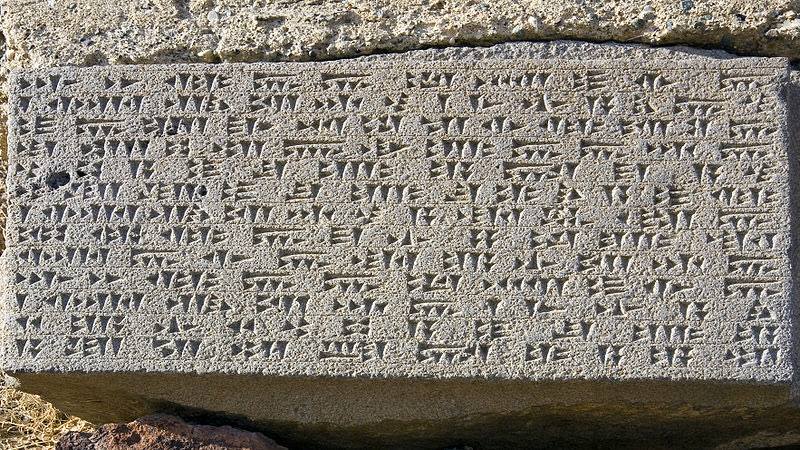 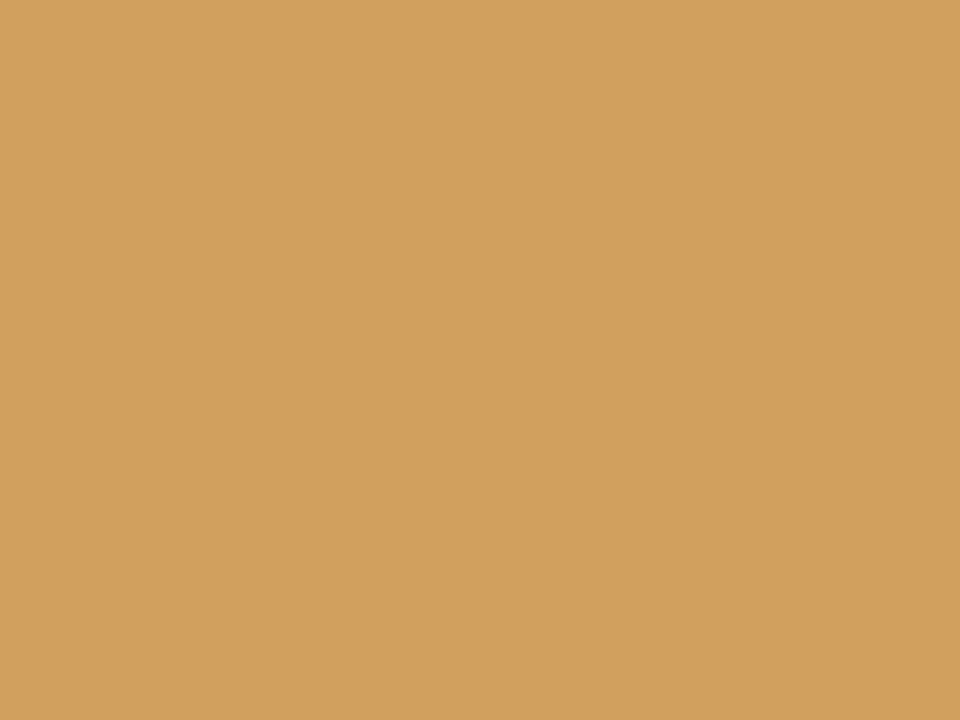 Mარცლოვანი - სილაბური დამწერლობა გადმოსცემს არა მთელ სიტყვას არამედ გარკვეულ ბგერათა თანმიმდევრობას (მარცვალს). Gამოიყენებოდა ძვ.წ IV ათასწლეულიდან - ძვ.წ. III საუკუნემდე. Gავრცელებული  იყო  ეგვიპტეში, წინააზიაში, ინდურში, ჩინურში, ირანულში და ა.შ
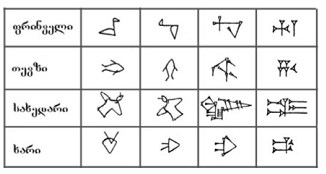 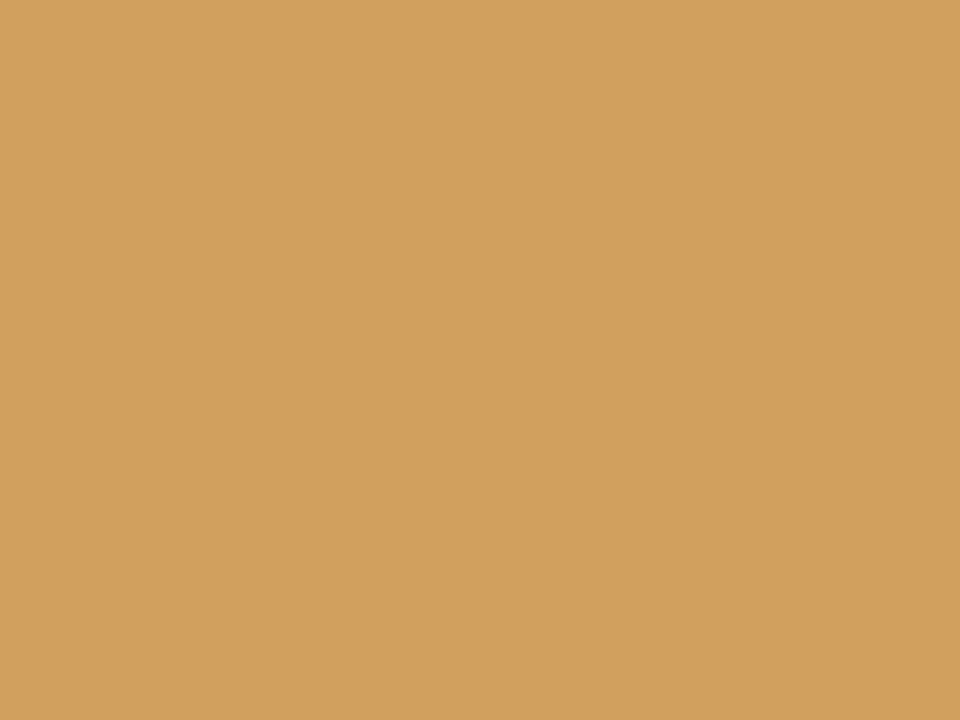 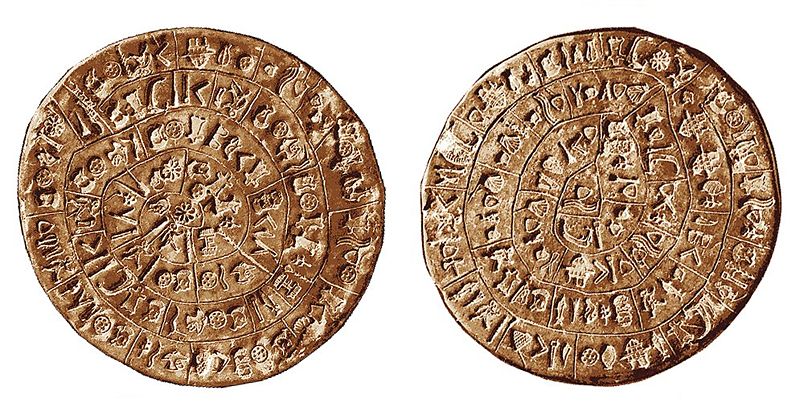 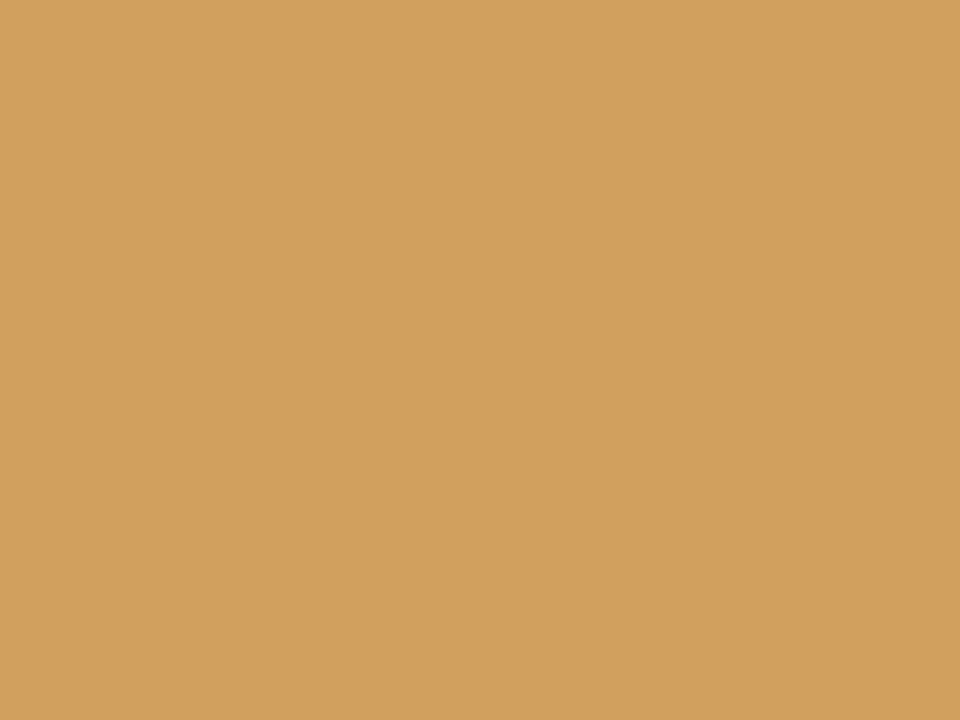 ფესტოსის დისკო. უცნაური არქეოლოგიური აღმოჩენა, რომელიც ბრინჯაოს ხანით თარიღდება. მისი დანიშნულება და მნიშვნელობა, ასევე მისი თავდაპირველი გეოგრაფიული წარმოშობის ადგილი დღემდე კამათის საგანია, რაც მას არქეოლოგიის ერთ-ერთ ყველაზე განთქმულ საიდუმლოს სტატუსს ანიჭებს. ეს არის დღეისთვის ცნობილი ჩვენამდე მოღწეული პირველი დოკუმენტი, რომელიც მრავალჯერადი გამოყენების ნიშან-ყალიბებით შეიქმნა. ფესტოსის დისკო 1908 წელს იტალიელმა არქეოლოგმა ლ. პერნიემ აღმოაჩინა საბერძნეთში, კუნძულ კრეტაზე, არქეოლოგიურ ქალაქ ფესტოსში. დისკო პირობითად დათარიღებულია ძვ. წ. 1850-1600 წწ-ით. ეს უნიკალური ობიექტი ამჟამად გამოფენილია ჰერაკლიონის არქეოლოგიურ მუზეუმში კრეტაზე.
ფესტოს დისკო გაშიფრა ქართველმა მეცნიერმა, მათემატიკოსმა გიორგი კვაშილავამ.  კომპიუტერული ანალიზის მეშვეობით, რომელსაც მხოლოდ პროტო-ქართული ენა მიესადაგა - გაიშიფრა ფირფიტაზე ნახატ-ნიშნებით დატანილი ტექსტი, რომელიც უძველეს ქართულ ენაზეა დაწერილი. დისკზე გაშიფრული უძველესი საგალობელი "ნენანა" პელაზგურ-კოლხური ნაყოფიერების  დედაღვთაება ნანას ეძღვნება. მასში გამოყენებულ სიტყვებს კი დღემდე ხმარობენ  სვანეთში, სამეგრელოსა და ლაზეთში.
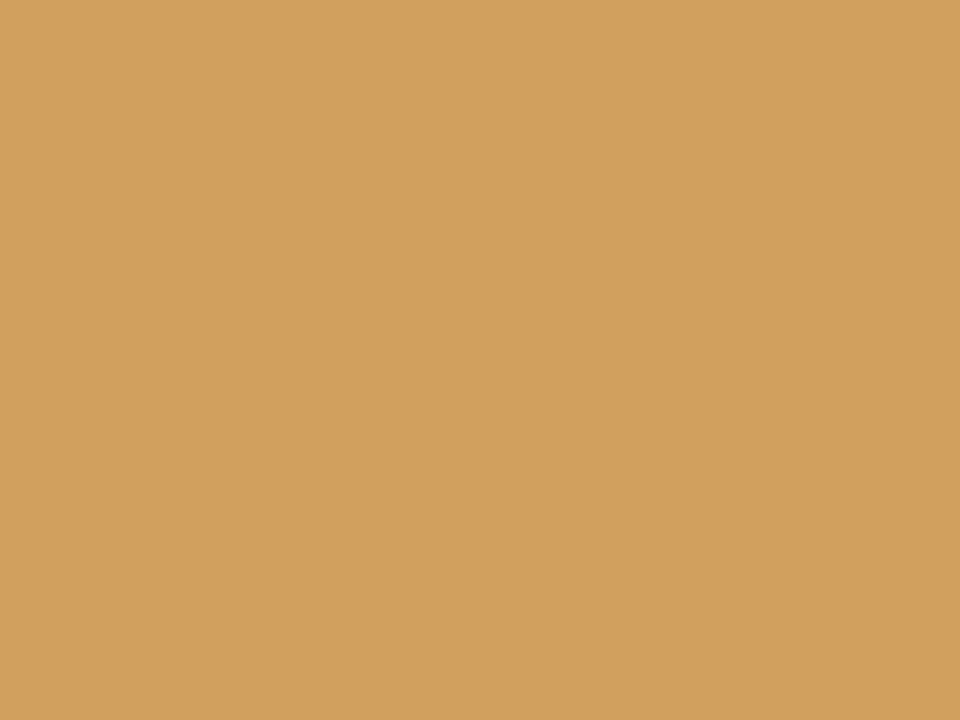 პირველი ანბანი დაახლოებით 3500 წლის წინ შეიქმნა ფინიკიელების მიერ, ჩვენს წელთაღრიცხვამდე 3000 წლის წინ. Fინიკიური დამწერლობა გავრცელდა აღმოსავლეთით (არაბული და ებრაული) და დასავლეთით (ძველ საბერძნეთი). ძველი ბერძნული ანბანი საფუძვლად დაედო ეტრუსკულ, ლათინურ, გოთურ, სლავურ ანბანებს. ძველ ფინიკიურ კონსონანტურ ანბანში - 22 ასო იყო. ძველ ბერძნულში - 24, ქართულ ანბანში კი - 33 ასოა, მათ შორის 28 თანხმოვანი და 5 ხმოვანი.
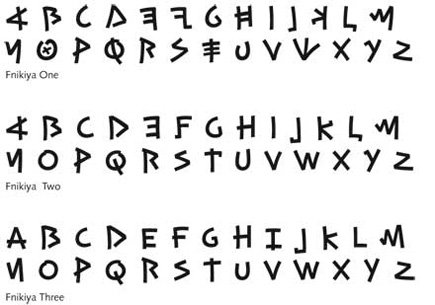 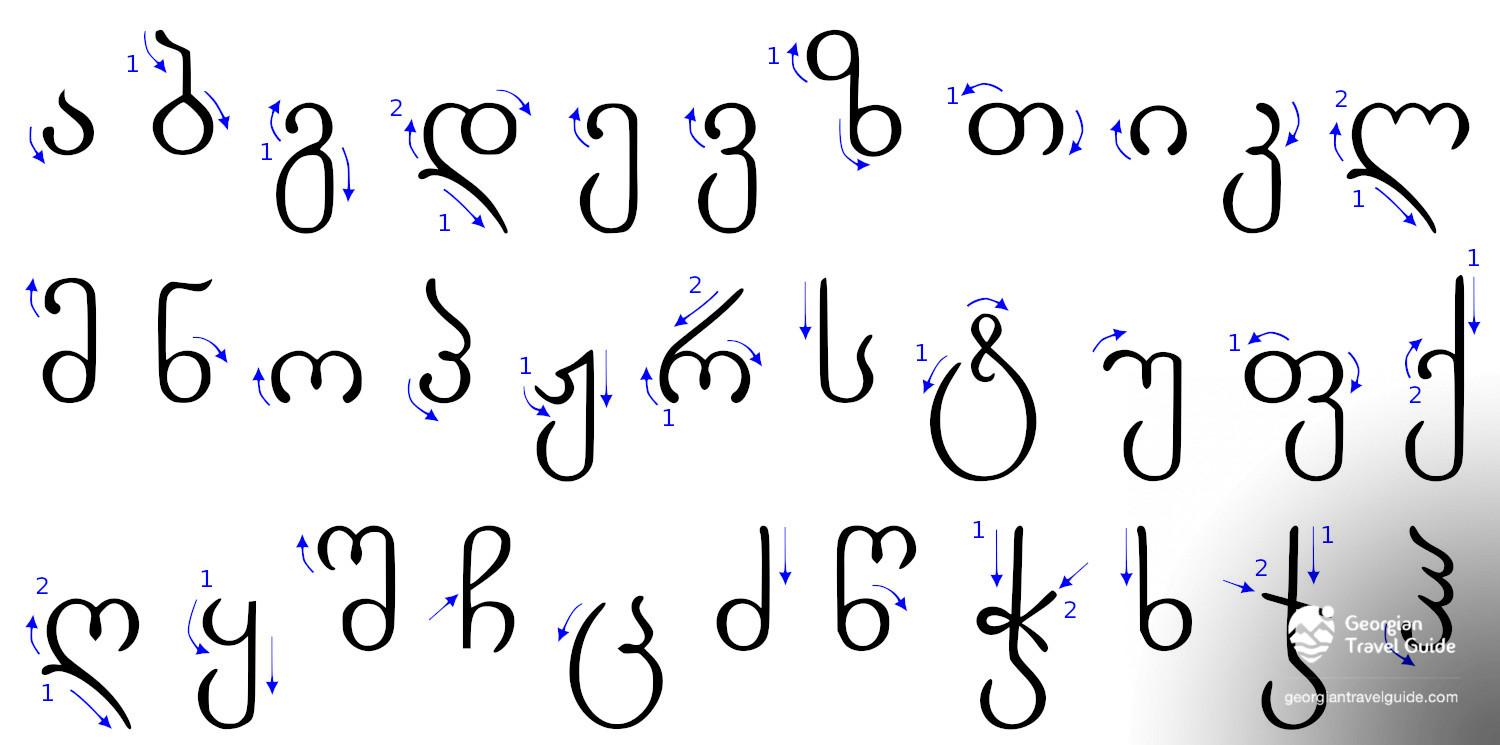 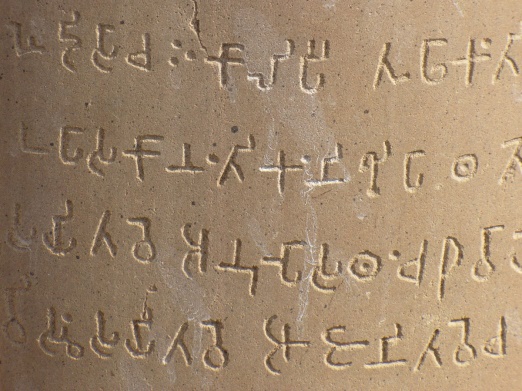 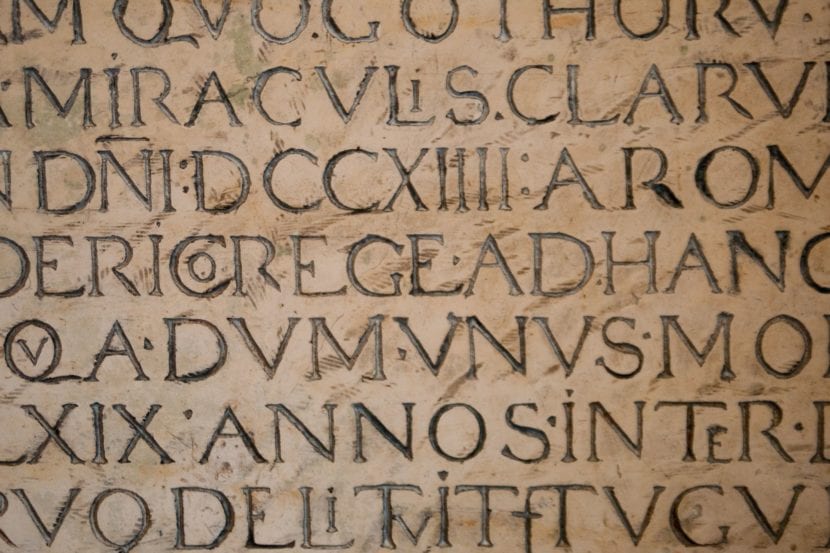 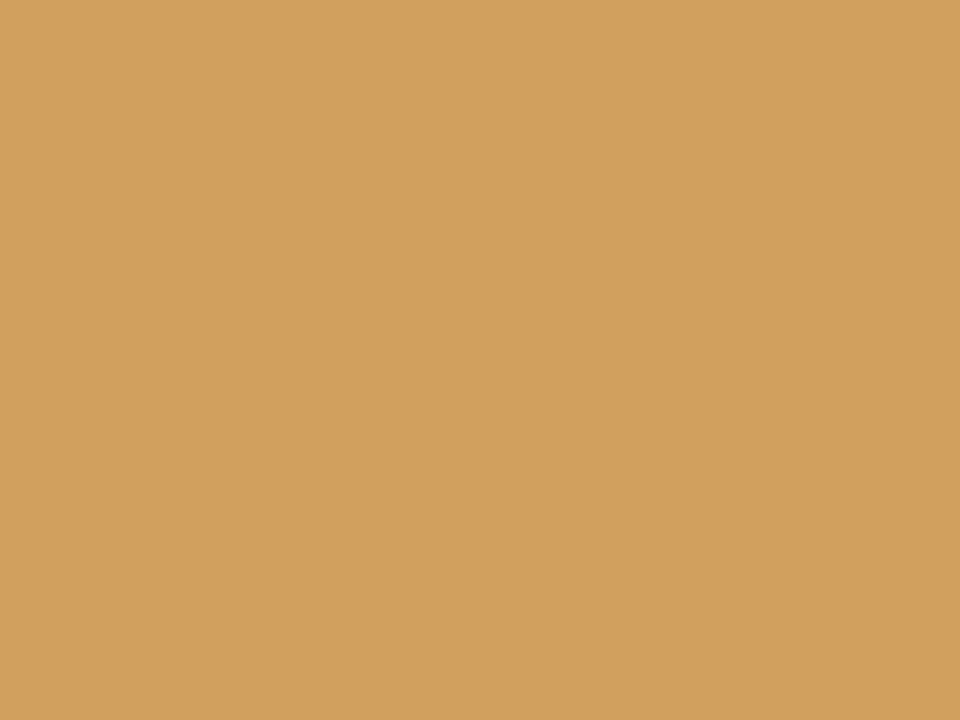 ქართული ანბანის ტავგდასავალიჰე, ფარნავაზ ჰქმენ ერთ-მთავრობა,შენ მოეც ქართველს წიგნი პირველი.
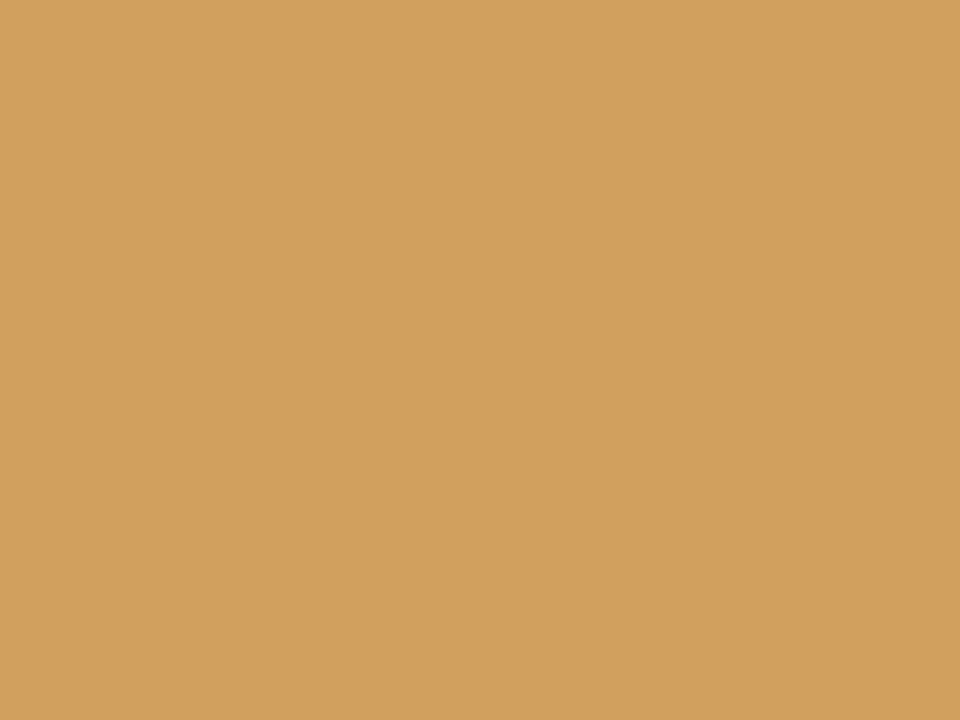 ახ.წ. IV საუკუნემდე  საქართველოს ტერიტორიაზე გამოვლენილი წარწერები შესრულებულია არამეულად, ბერძნულად და ლათინურად.
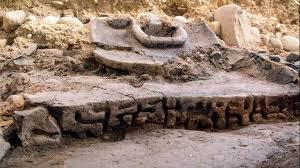 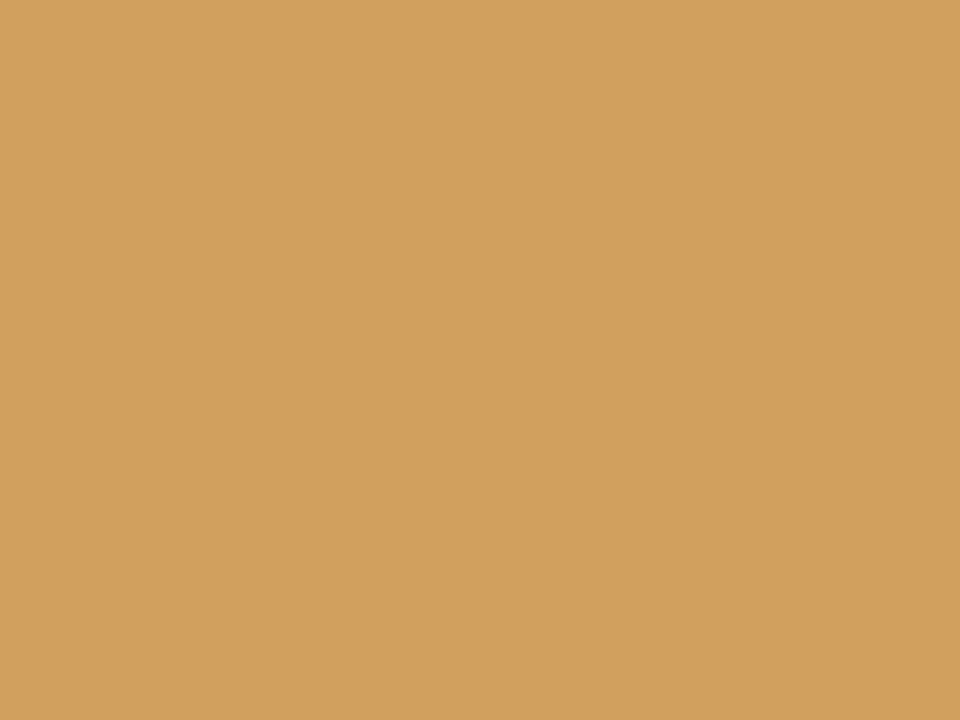 გრაკლიანი გორა — შიდა ქართლის მხარეში, კასპის მუნიციპალიტეტის სოფ. იგოეთისა და სამთავისის ტერიტორიაზე, 2008 წელს გზატკეცილის გაფართოებასთან დაკავშირებით ჩატარებული გადარჩენითი არქეოლოგიური გათხრების დროს  აღმოჩნდა უძველესი წარწერები. თბილისის სახელმწიფო უნივერსიტეტის ექსპედიციამ, რომელიც გრაკლიანის გორაზე აწარმოებს გათხრებს, წარწერის თარიღის დაზუსტების მიზნით ნიმუშები მაიამის ლაბორატორიაში გააგზავნა. მაიამის ლაბორატორიის მიერ დადგენილი თარიღი არის ძვ. წ. XI-X საუკუნეები
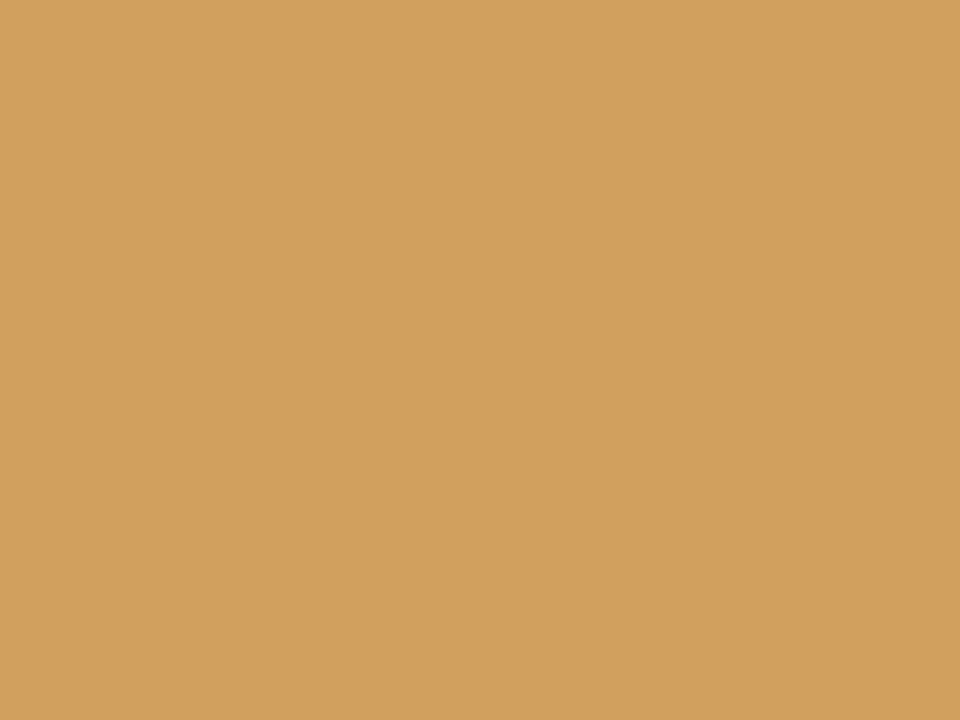 ეპიგრაფიკული ძეგლები იყოფა ოთხ ჯგუფად: ლაპიდარული, მოზაიკური, ჭედური, და ფრესკული. მათ შორის უძველესია ლაპიდარული წარწერა.ლაპიდარული წარწერები გვხდება ეკლესიათა კედლებზე, ქვა-ჯვრების კვარცხლბეკებზე, საფლავთა ქვებსა და სარკოფაგებზე.
შინაარსის მიხედვით წარწერა შეიძლება იყოს:
ა) სამშენებლო,
ბ) ქტიტორთა, სასულიერო  და  საერო  ხელისუფალთა, მლოცველთა, შემწირველთა, ხელოსანთა... მოსახსენებელი;
გ) იურიდიული დოკუმენტი.
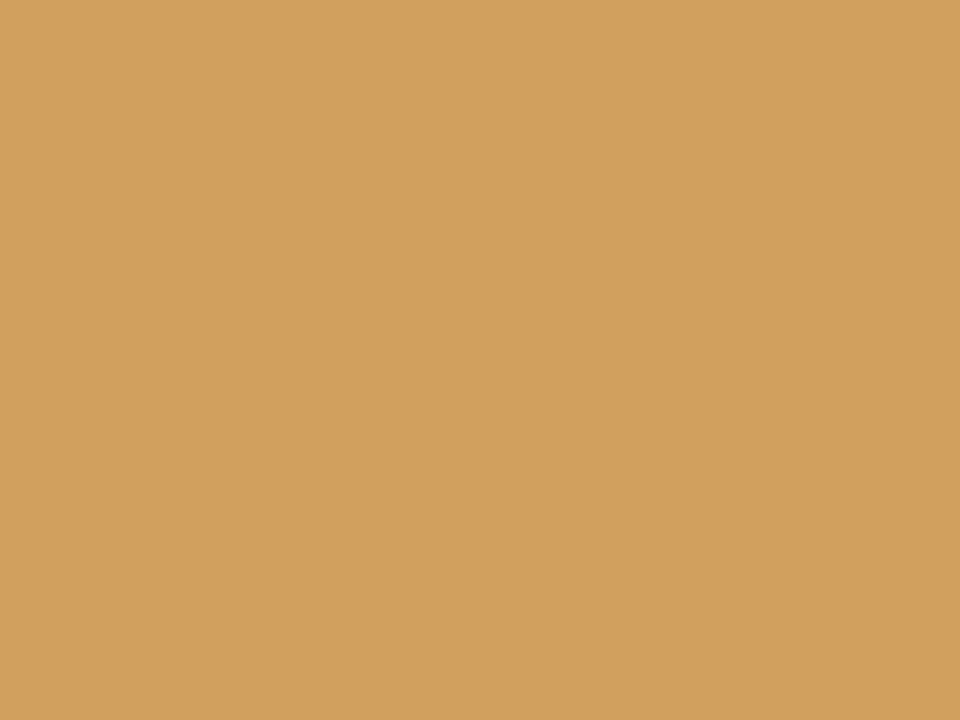 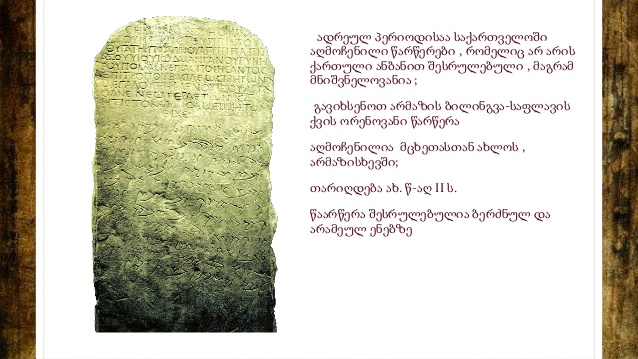 მცხეთის-არმაზის

 ორენოვანი

(ბერძნულ არამეული)

 ბილინგვა 

 ახ.წ. II ს
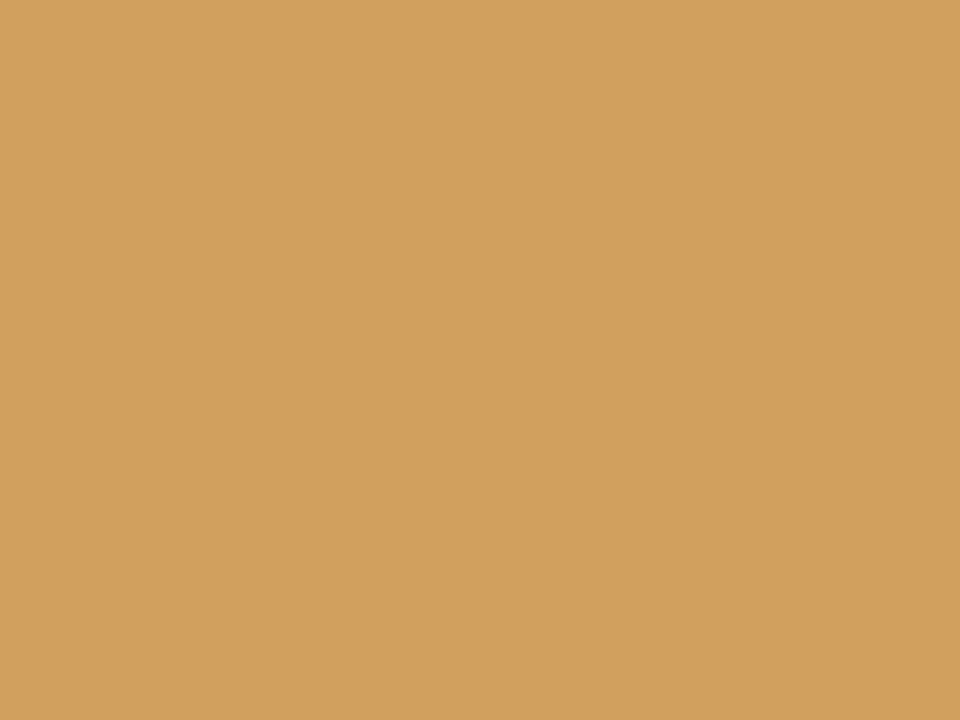 ქართული ეპიგრაფიკული ძეგლები
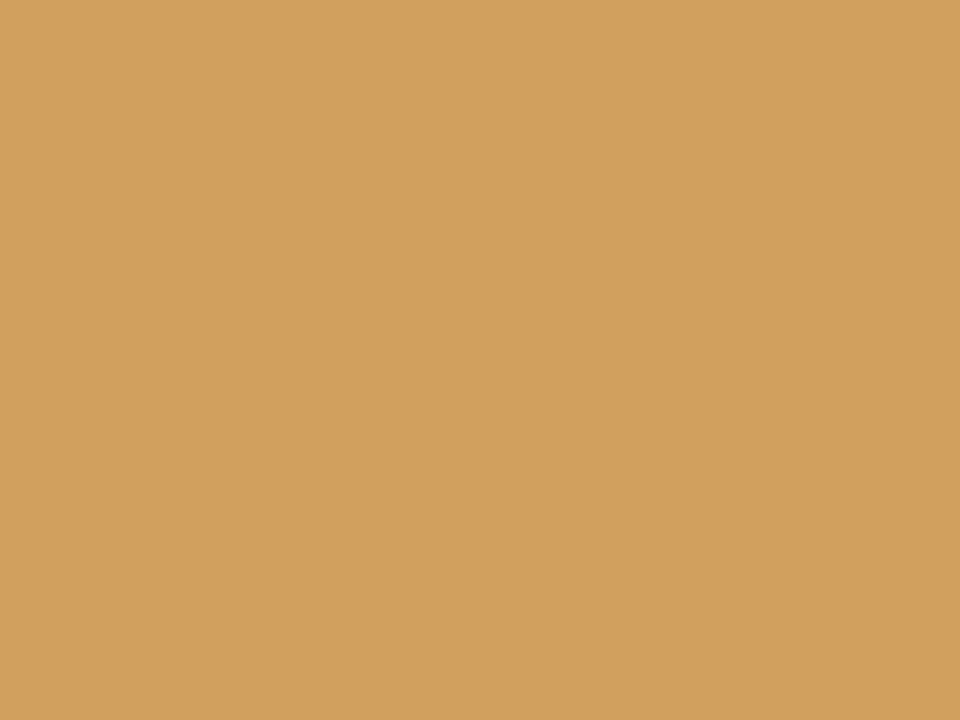 იტალიელი  არქეოლოგის    ვირჯილიო     კორბოს          
მიერ იუდეის  უდაბნოში 
1952 წელს აღმოჩენილი 
ქართული მონასტრის 
წარწერები

უძველესი  ქართული წარწერა, თარიღდება
 430 წლით.
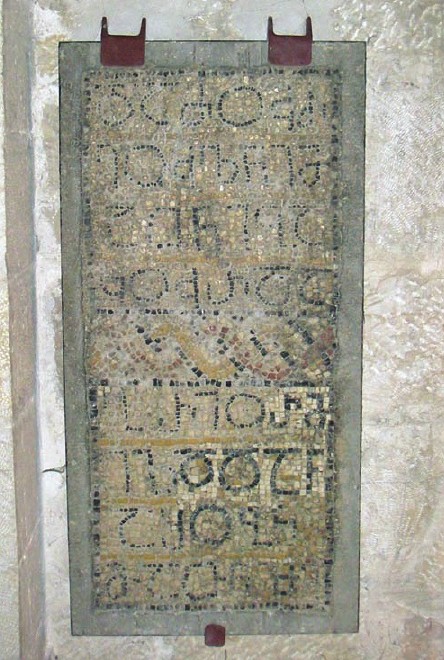 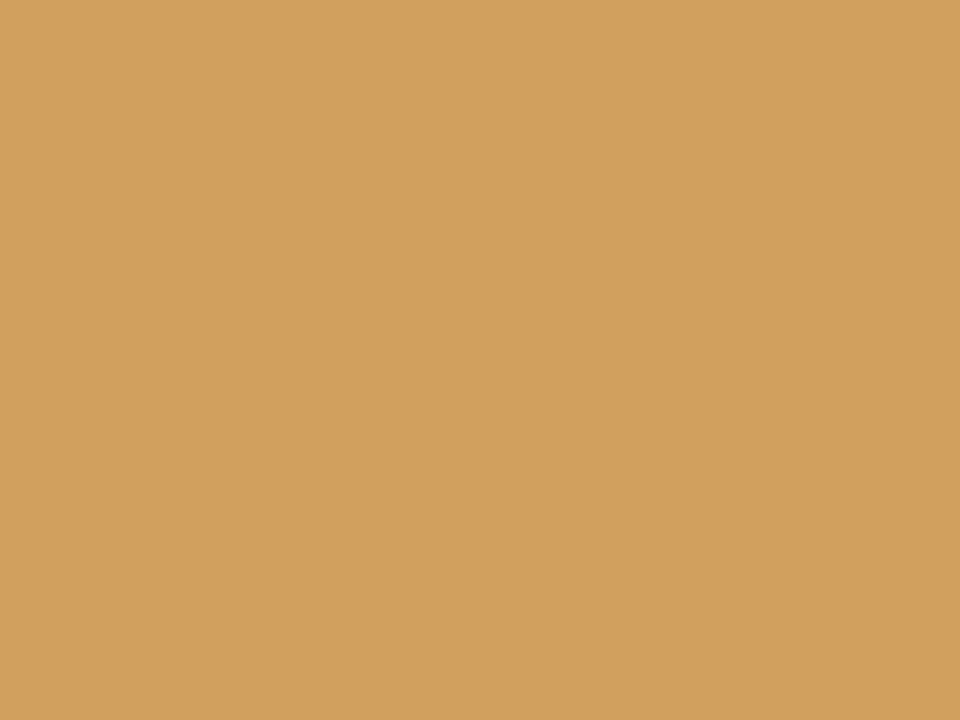 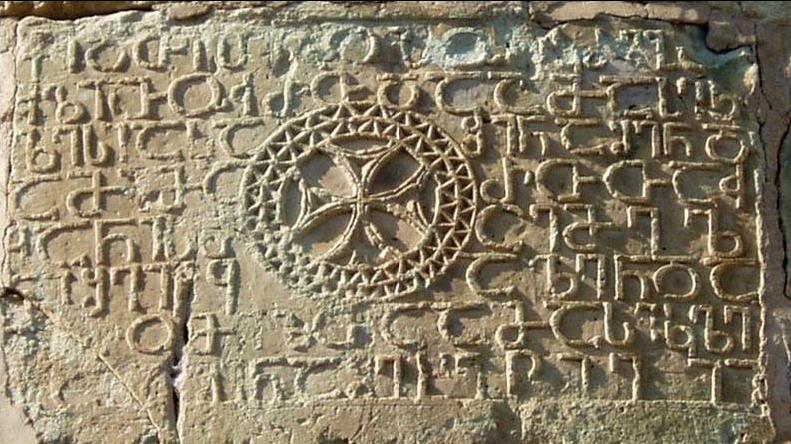 ბოლნისის სიონის წარწერა V საუკუნე
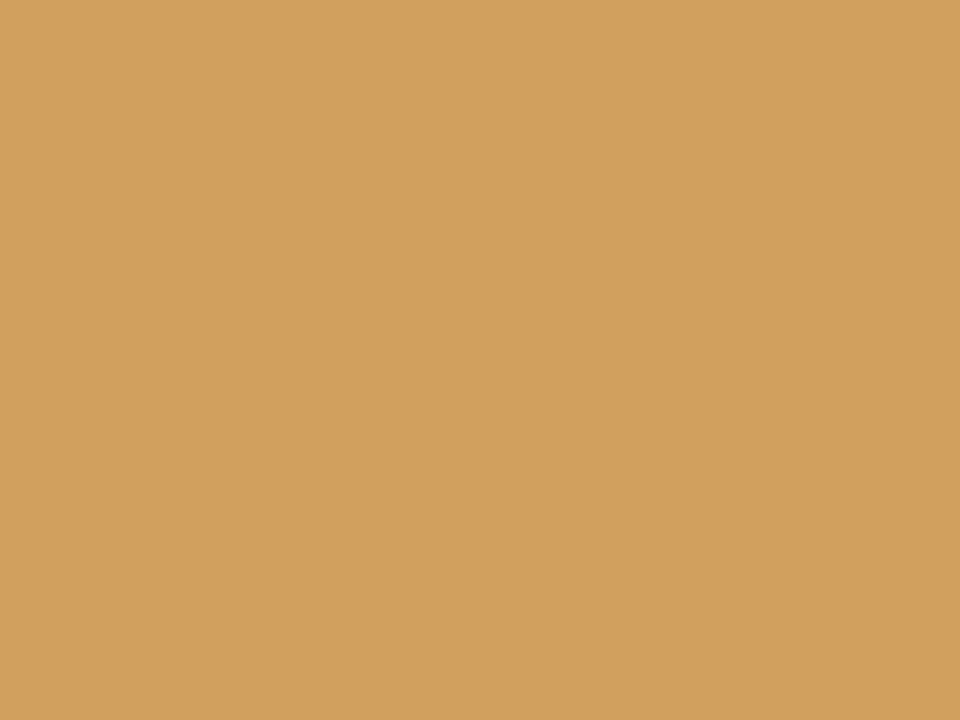 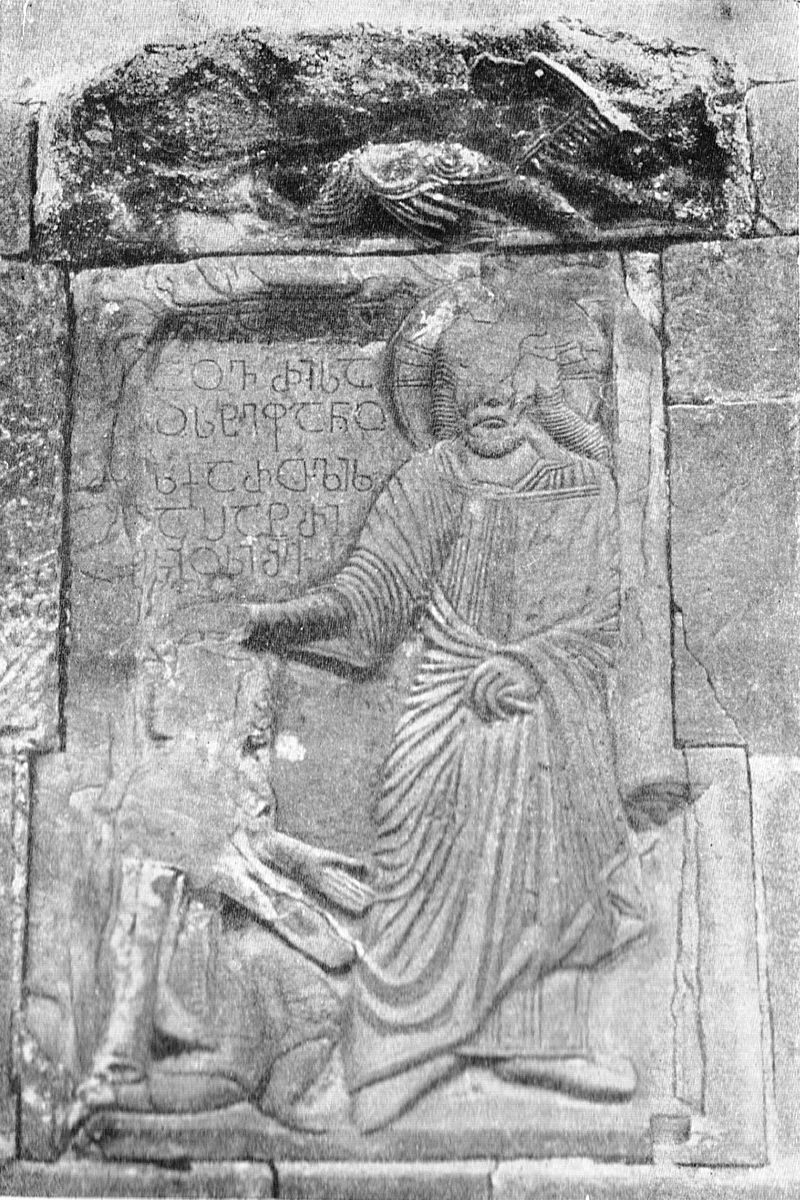 მცხეთის ჯვრის ტაძრის ფასადის ბარელიეფებზე შემონახულია ქტიტორთა მოსახსენებელი რამდენიმე წარწერა.
 VI ს.
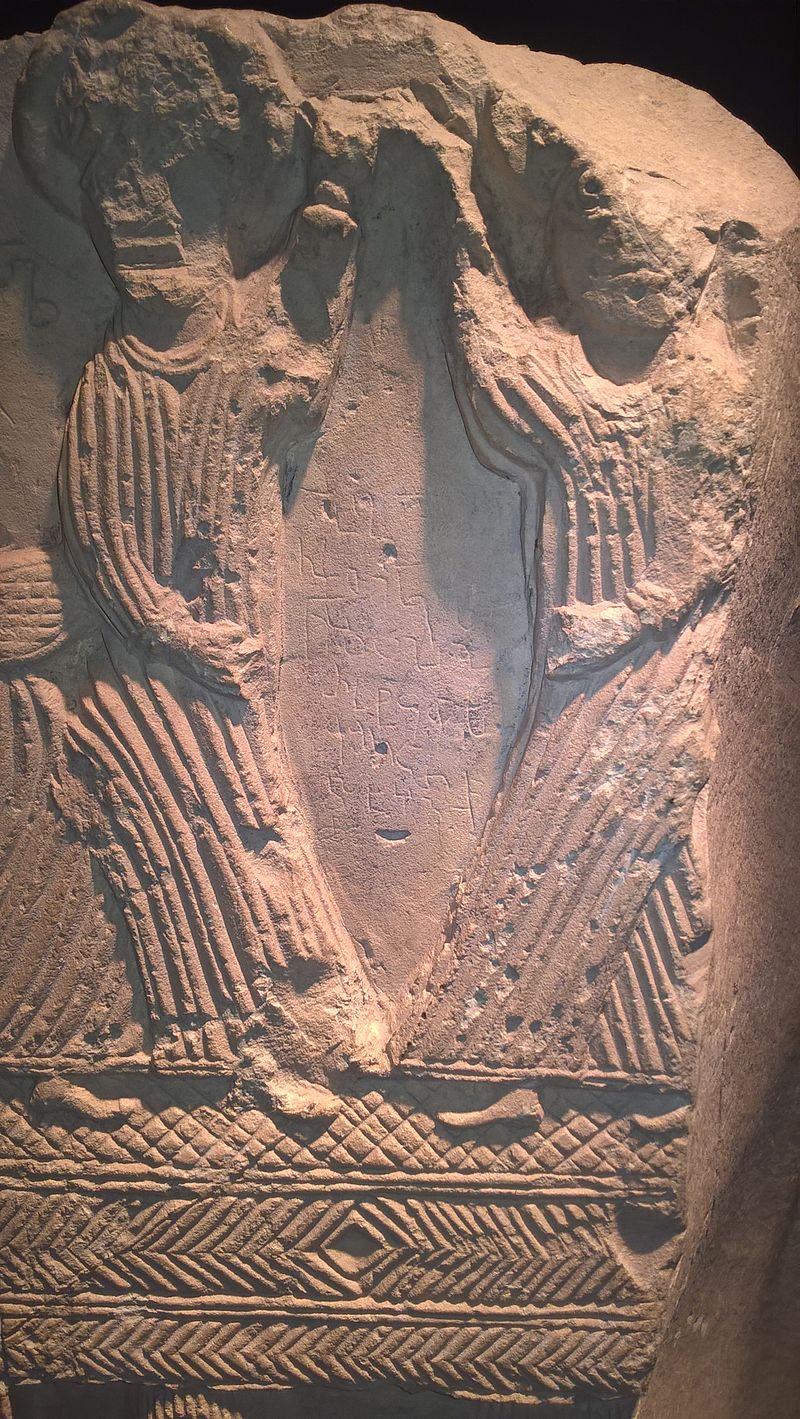 დავათის სტელა

აღმოჩენილია  დუშეთის 

მუნიციპალიტეტში  სოფელ  დავათში
 
1980 წელს 

მასზე გამოსახულია  პირველი

 ქართული ანბანი

წარწერა თარიღდება  VIII–IX საუკუნეებით
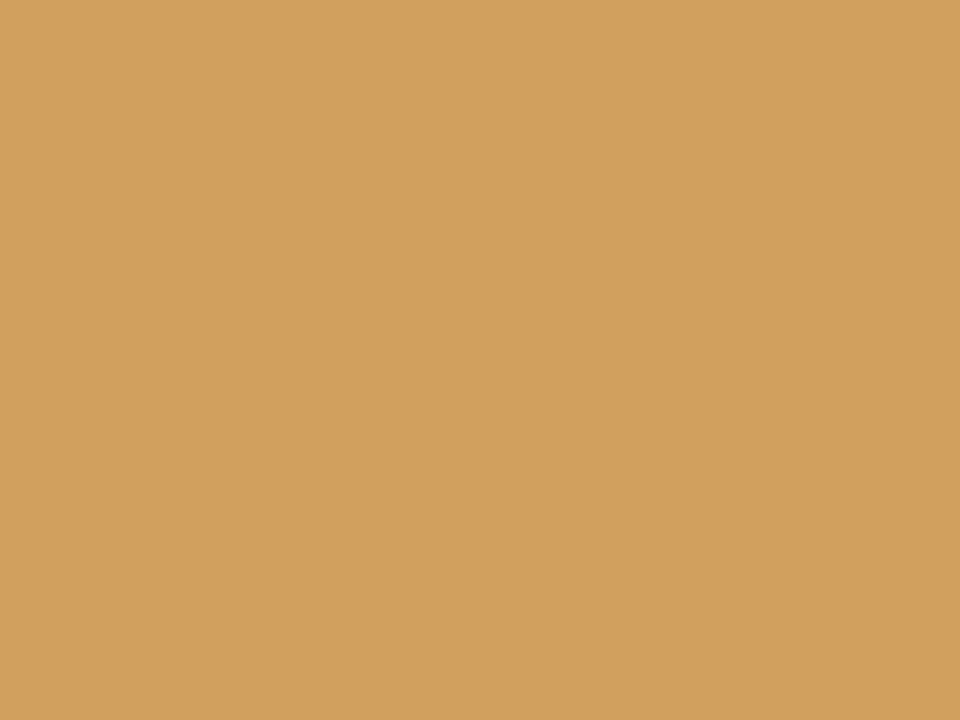 ნეკრესის ეკლესიის წარწერებიIV-VI სს
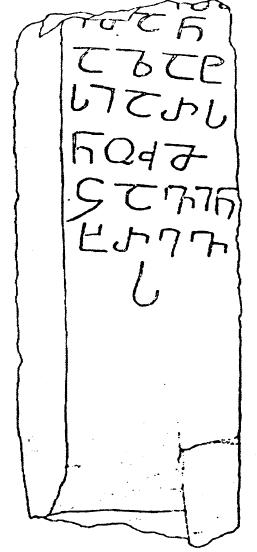 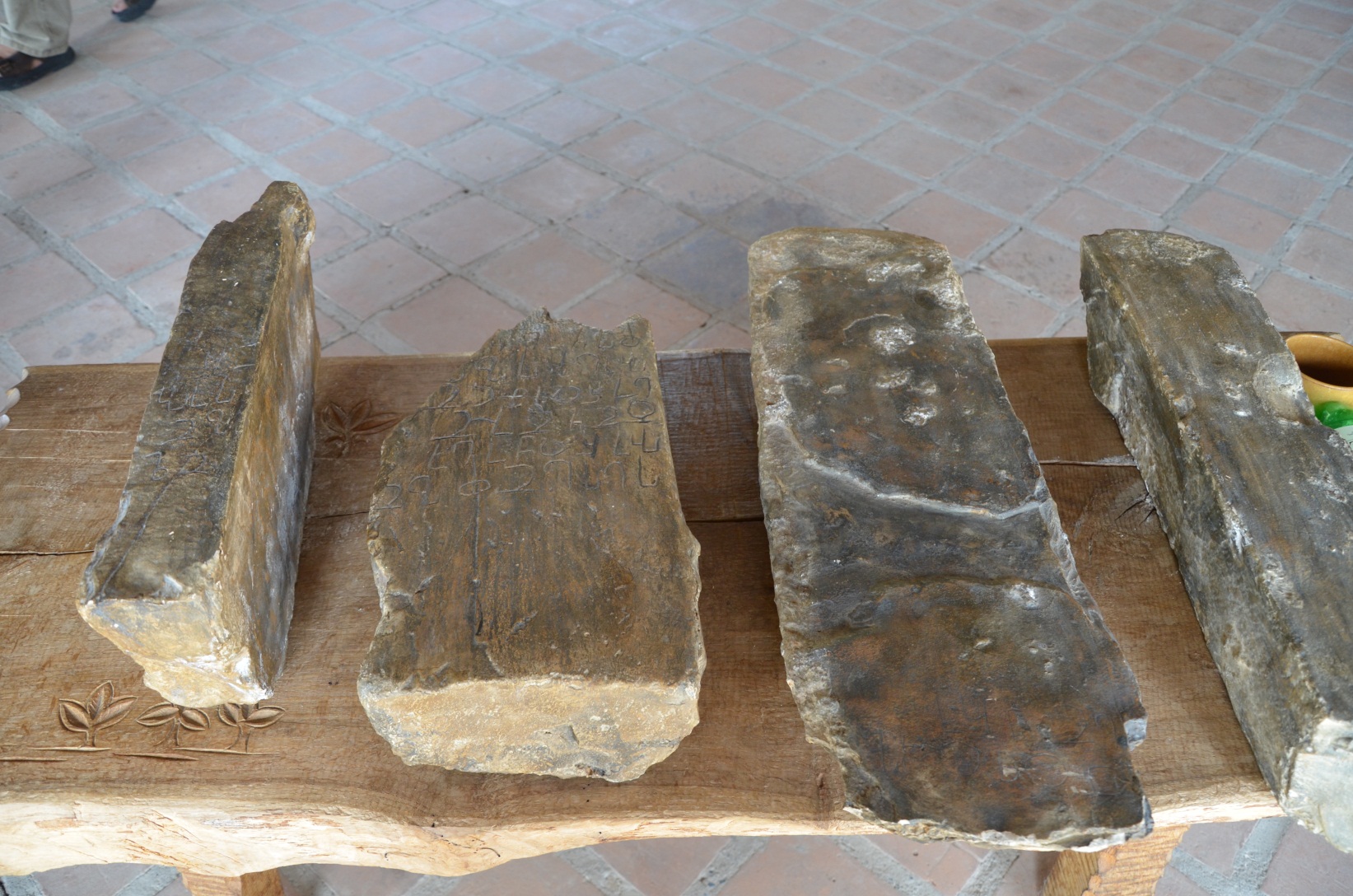 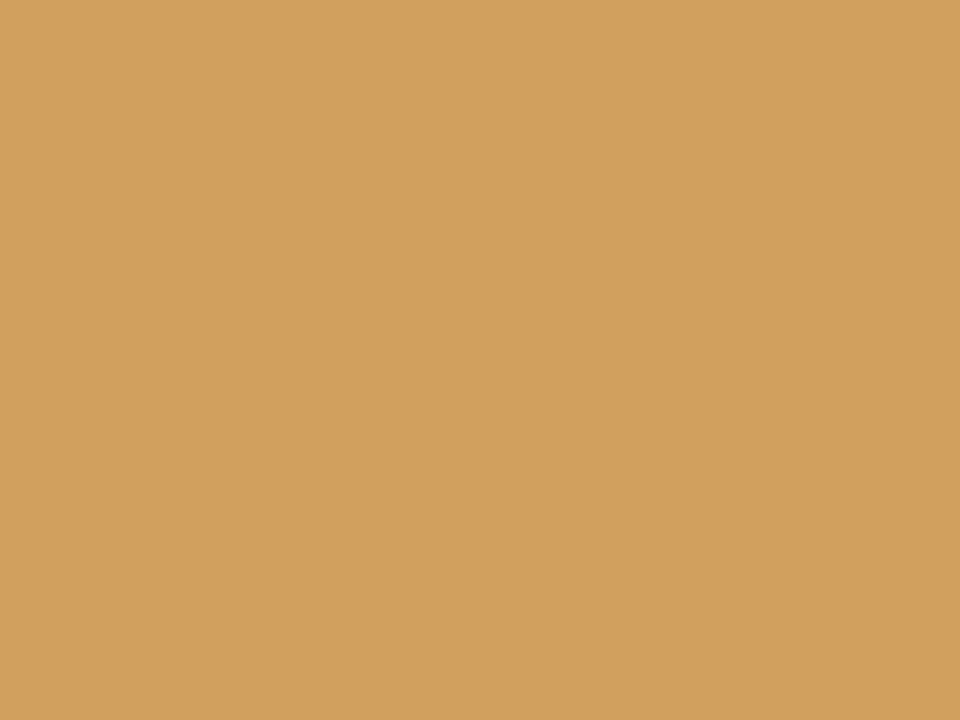 ქართული დამწერლობის საფეხურები
N u s x u r i
A s o m T a v r u l i
M x e d r u l i
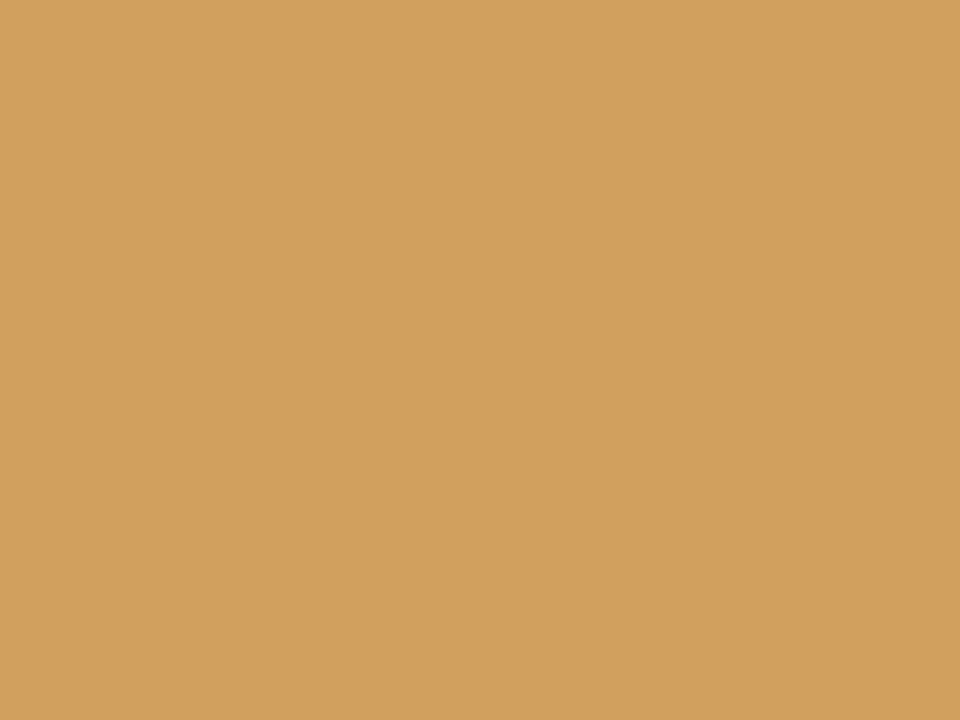 ნუსხური
მხედრული
ასომთავრული
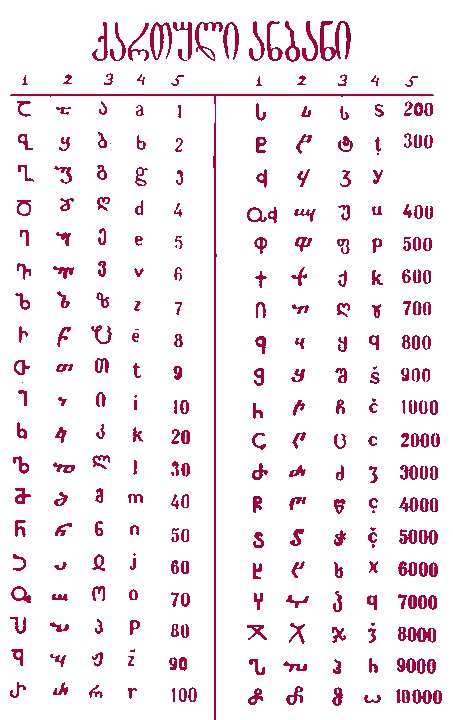 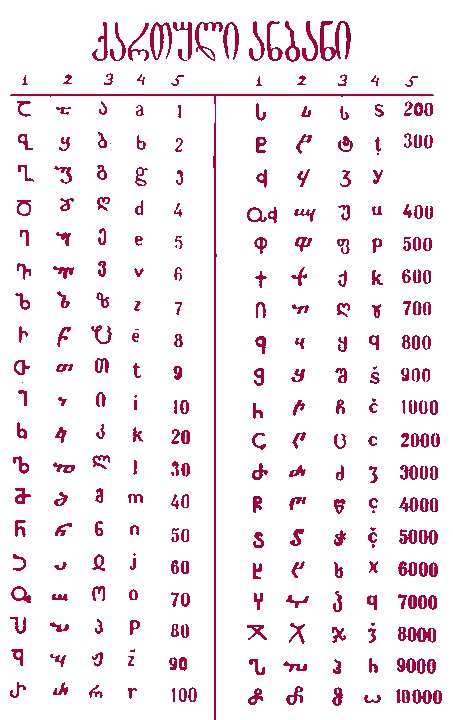 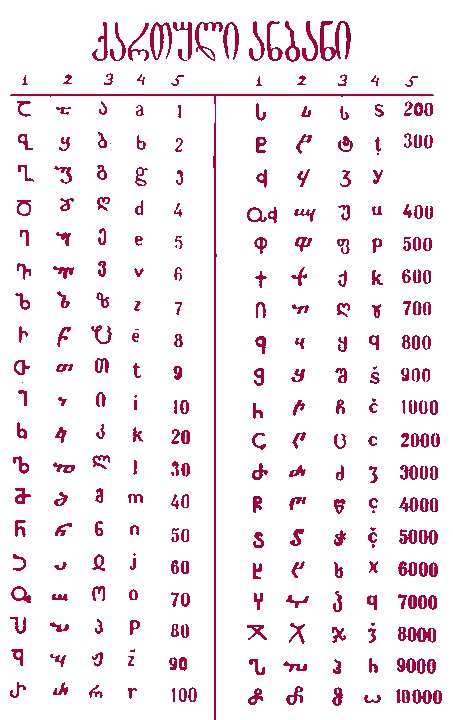 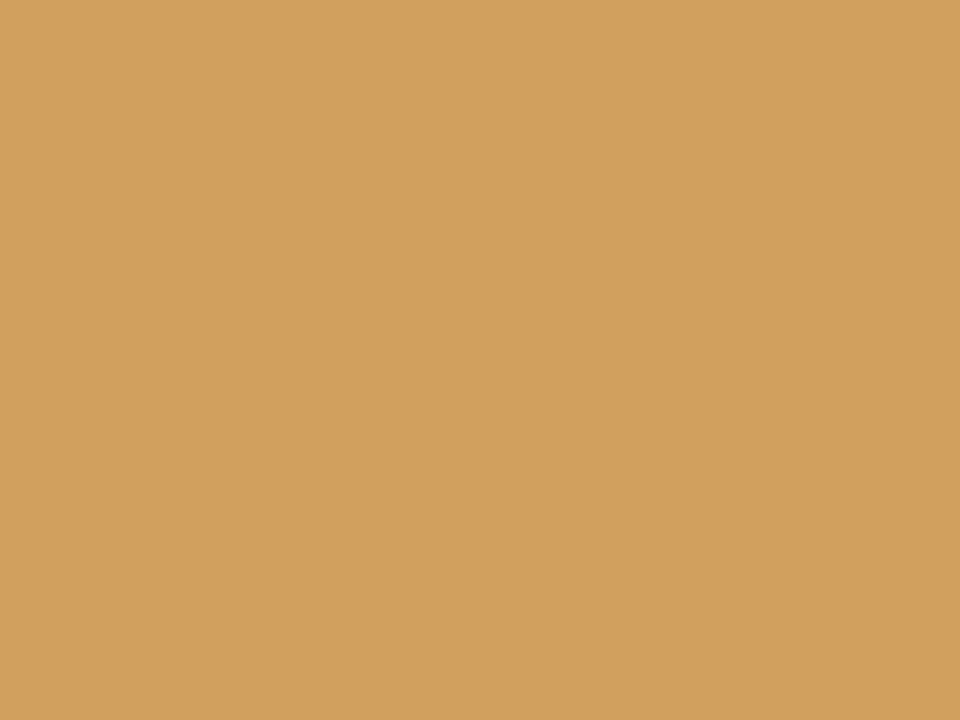 ასომთავრულში 38 გრაფიკული სიმბოლო იყო.  ილია ჭავჭავაძემ და მისმა თანამებრძო-ლებმა თანამედროვე, ლიტერატურული ქართული ენის შექმნის ჩარჩოებში ჩაატარეს ქართული დამწერლობის უმნიშვნელოვანესი რეფორმა — როდესაც ანბანიდან ამოაგდეს მოძველებული 5 ასო, რომელიც ცოცხალ ქართულ ენაში აღარ გამოიყენებოდა                       .
ჱ — ჰე
ჲ — იოტა
ჳ — ვიე
ჴ — ხარი
ჵ — ჰოე
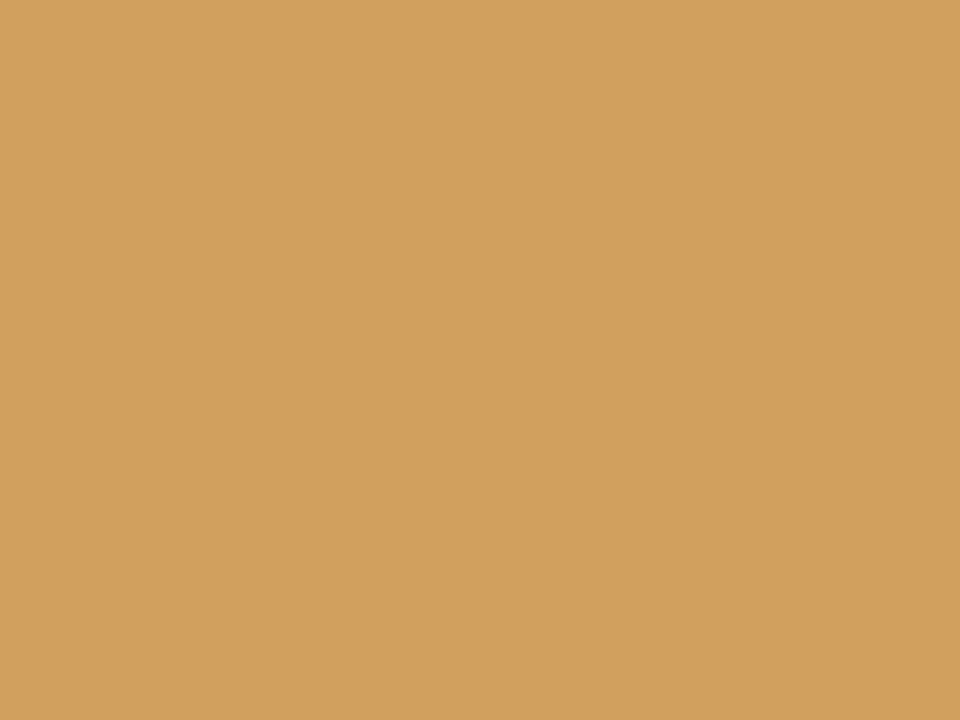 იაკობ გოგებაშვილი 1840 – 1912 წწ
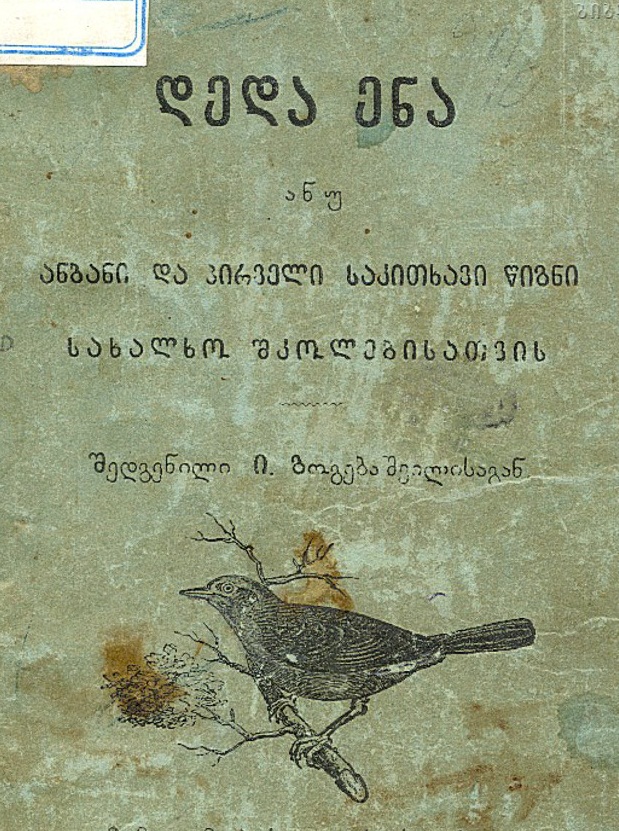 1876 წელს

 იაკობ გოგებაშვილმა 

Pირველად გამოსცა 

დედაენა 

დაწყებითი 

კლასებისათვის
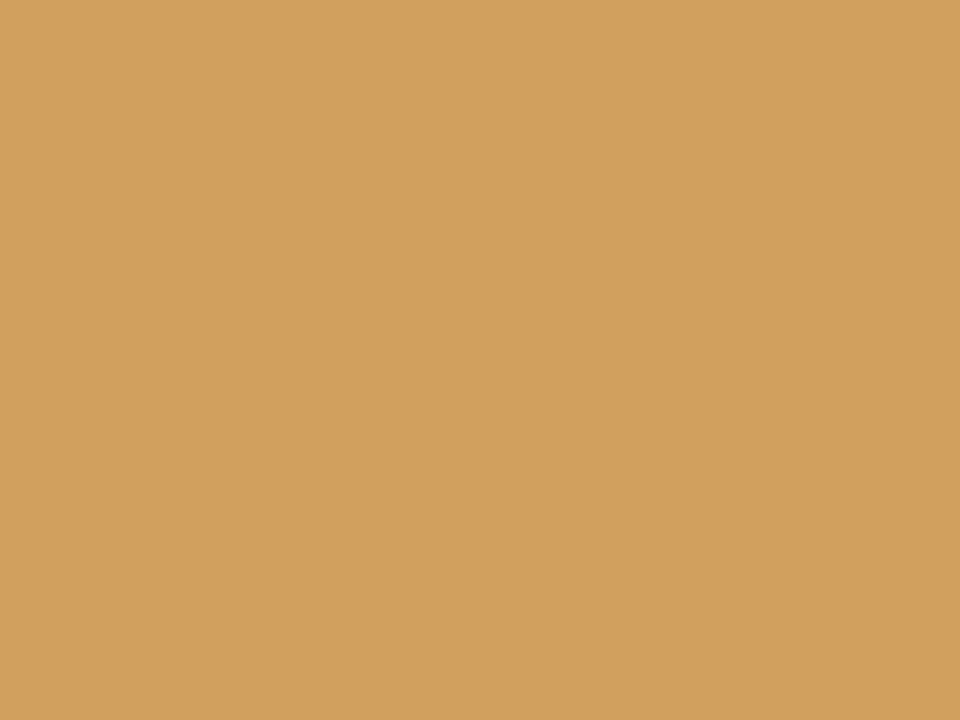 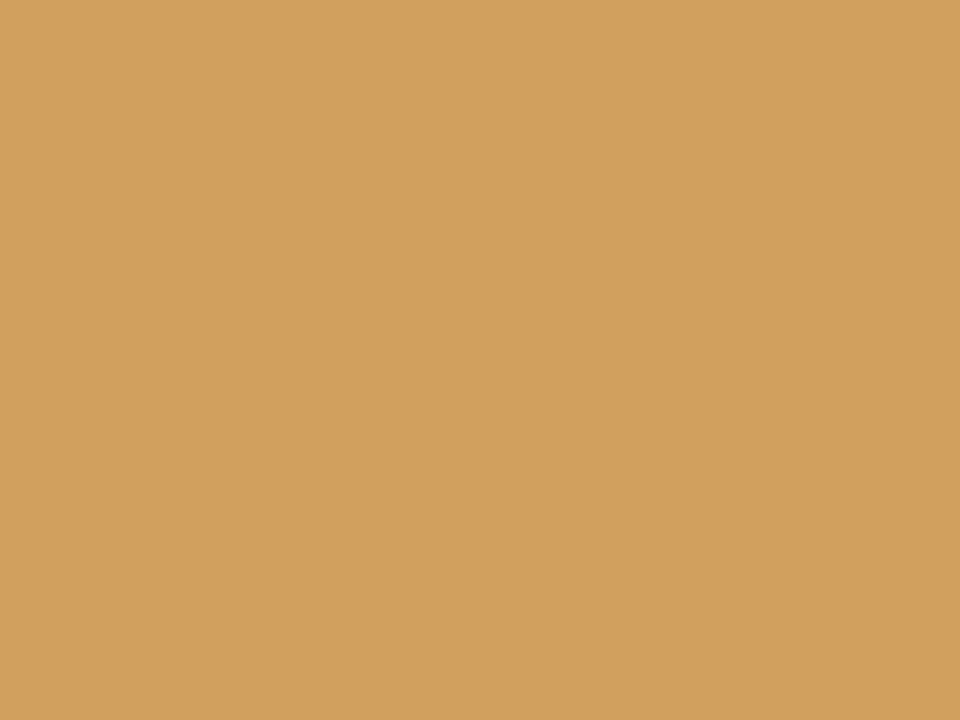 1906 წლიდან დედაენა გამოიცა 2   წიგნად
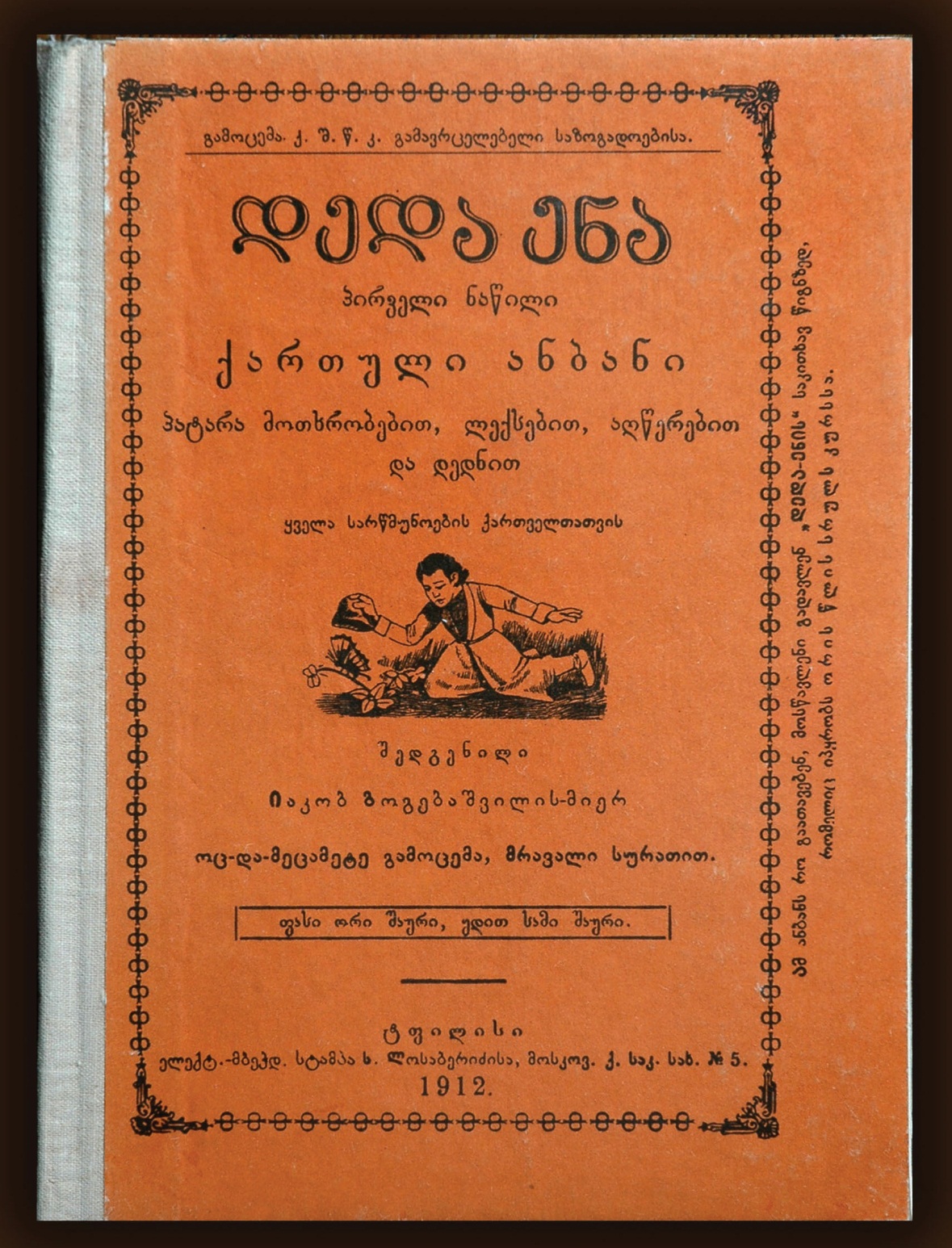 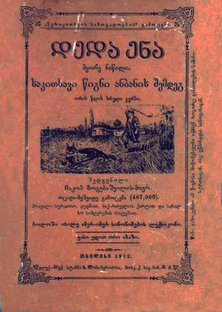 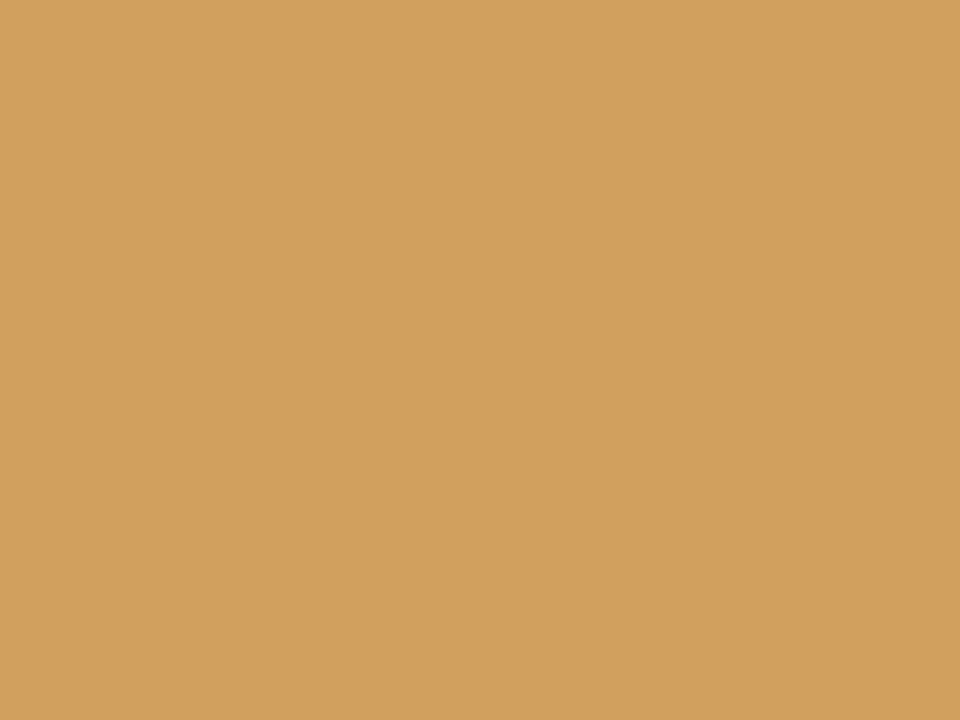 1876-1925 წლებში „დედა ენა“ 
45-ჯერ გამოიცა.
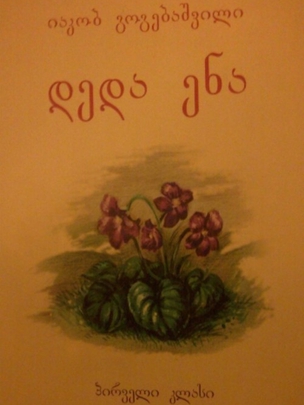 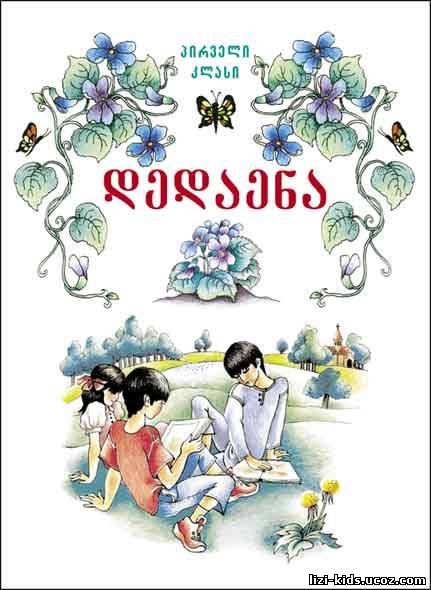 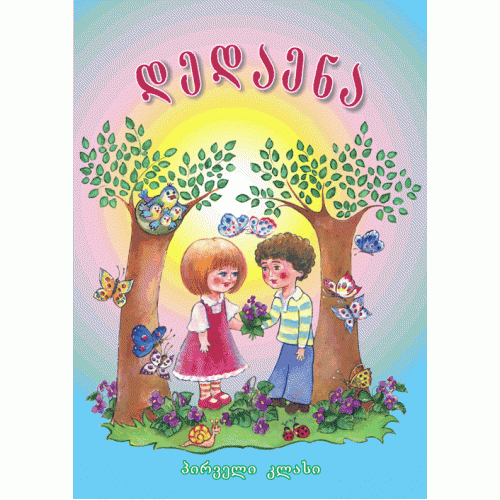 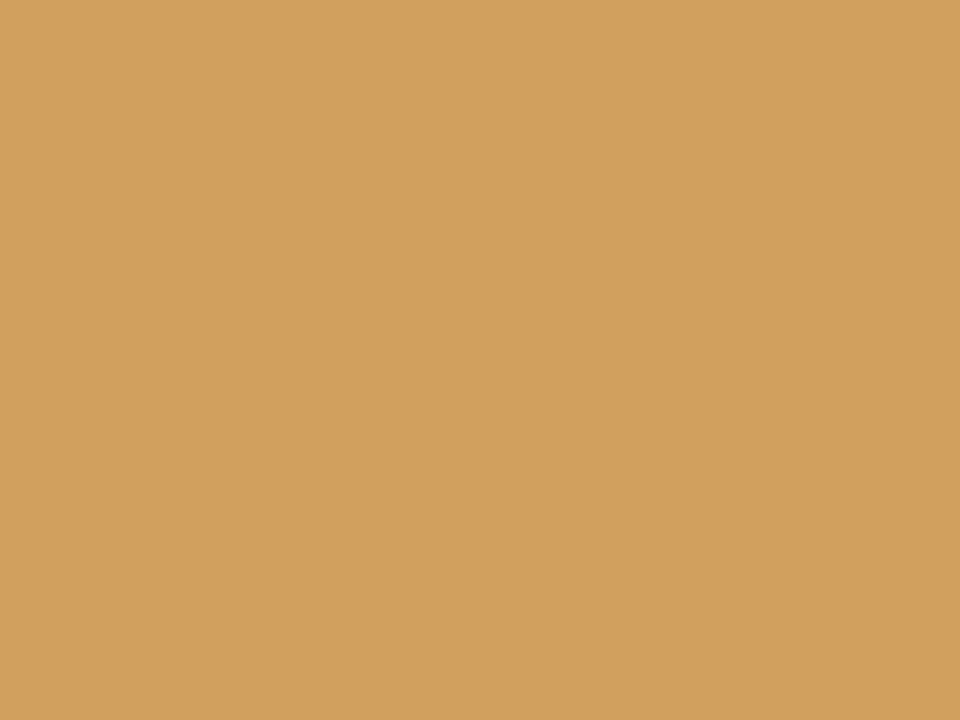 14 აპრილს საქართველოში დედაენის დღე აღინიშნება. 1978 წლის 14 აპრილს საქართველოს მოსახლეობამ, ინტელიგენციის წარმომადგენლებთან ერთად, მასობრივი გამოსვლა მოაწყო და წინ აღუდგა საბჭოთა კავშირის გადაწყვეტილებას, საქართველოში ქართული ენის, როგორც სახელმწიფო ენის გაუქმების შესახებ. 1978 წლის 14 აპრილს თბილისის სახელმწიფო უნივერსიტეტიდან რუსთაველის გამზირისკენ 15 000-მდე ადამიანი დაიძრა. სტუდენტებსა და ინტელიგენციის წარმომადგენლებს სხვა მოქალაქეებიც შეუერთდნენ და რუსთაველის გამზირზე თითქმის 100 000 ადამიანი შეიკრიბა და პირველად საბჭოთა კავშირის ისტორიაში, კომუნისტურმა რეჟიმმა უკან დაიხია. 14 აპრილი დედაენის დღედგამოცხადდა ამ თარიღთან დაკავშირებით დედაენის ძეგლთან, ტრადიციულად, ყოველ წელს, სხვადასხვა ღონისძიება ეწყობა.
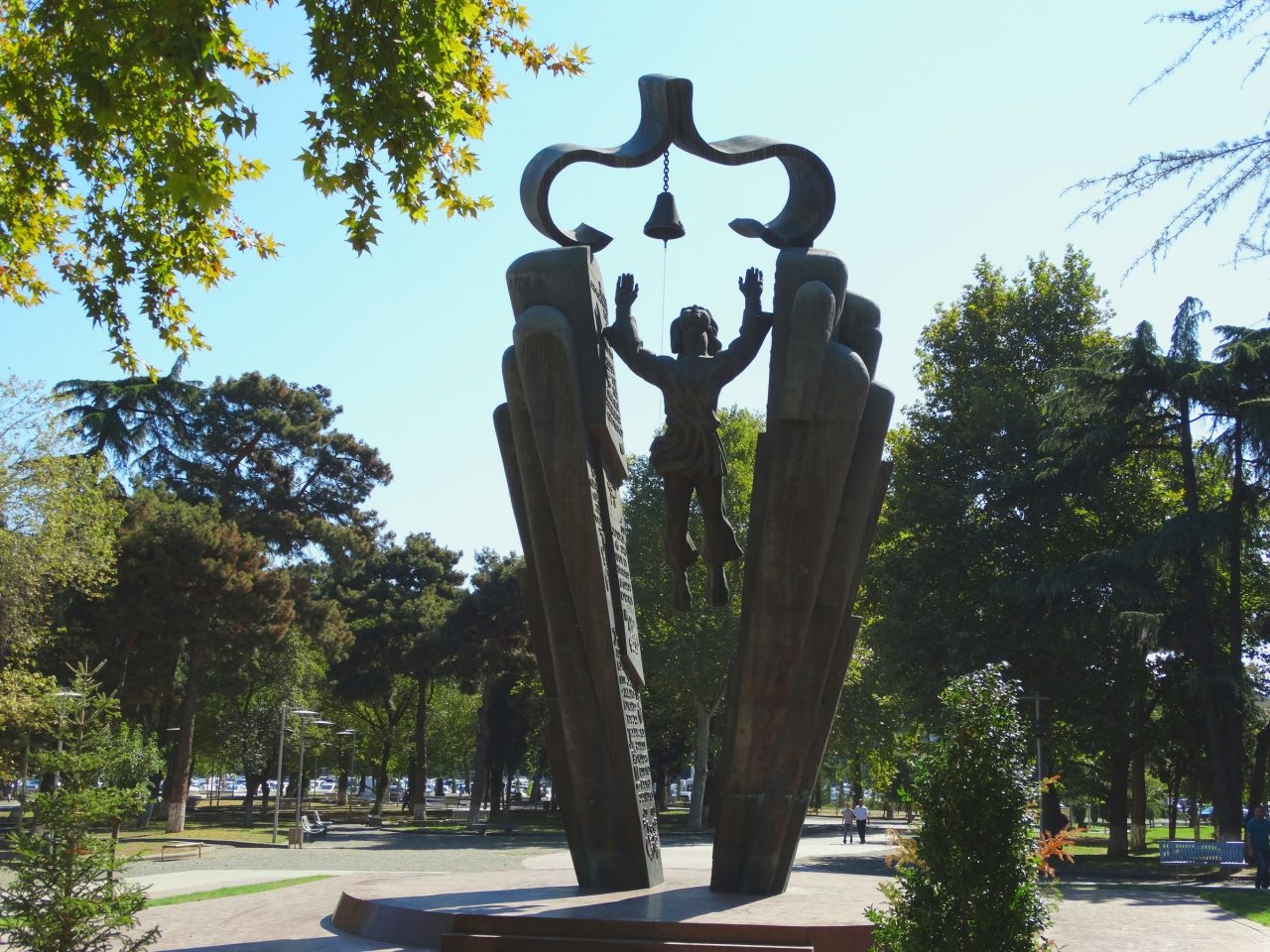 DedaenisZegli
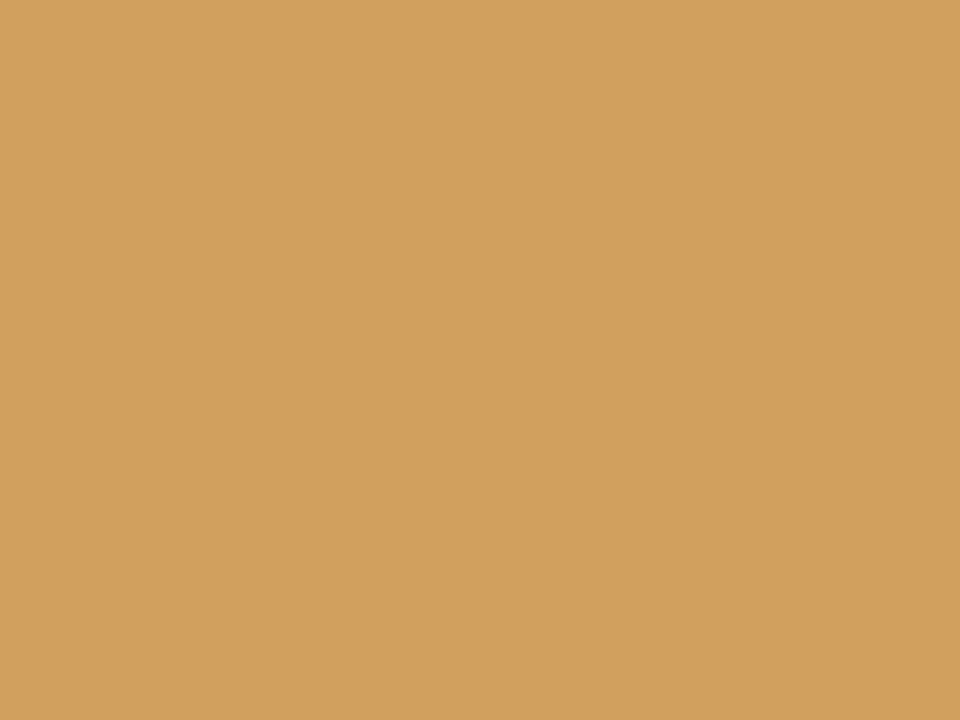 ძეგლი "დედა ენა" („ცოდნის ზარი“)
Avtorebi: elguja amaSukeli da nodar mgalobliSvili. daidga 1983 wels mtkvris marjvena sanapiroze, e.w. “mSral xidTan”. masze gamosaxulia codnis wyurviliT zecisken xelebapyrobili ymawvili, romelic es esaa zars Semokravs.
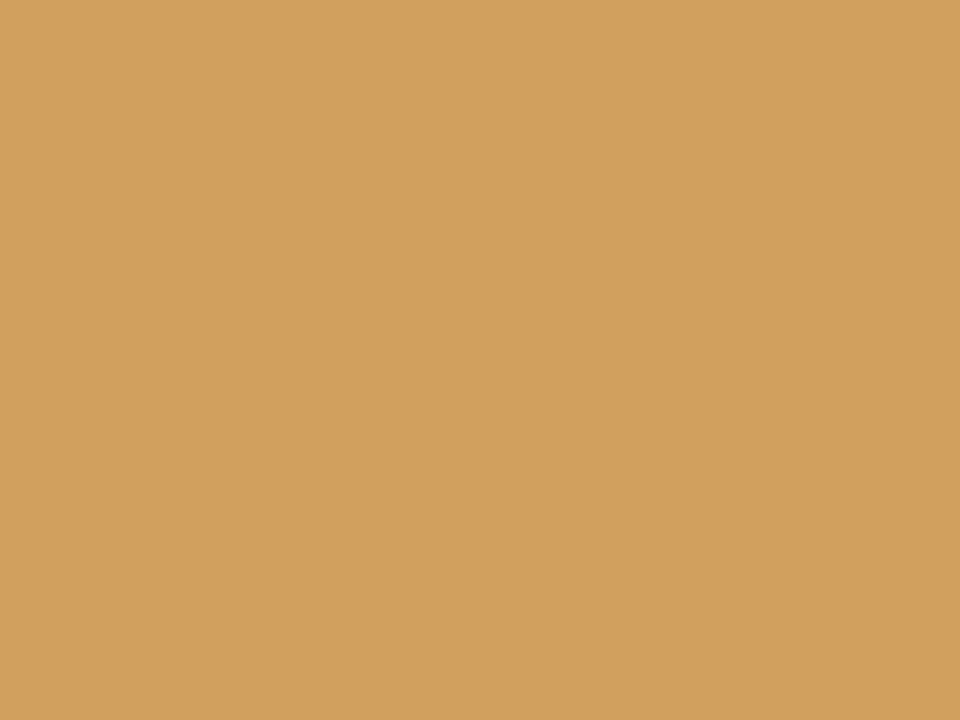 ძეგლი "დედა ენა" („ცოდნის ზარი“)
ავტორები: ელგუჯა ამაშუკელი და ნოდარ მგალობლიშვილი. დაიდგა 1983 წელს მტკვრის მარჯვენა სანაპიროზე, ე.წ. “მშრალ ხიდთან”. მასზე გამოსახულია ცოდნის წყურვილით ზეცისკენ ხელებაპყრობილი ყმაწვილი, რომელიც ეს ესაა ზარს შემოკრავს.
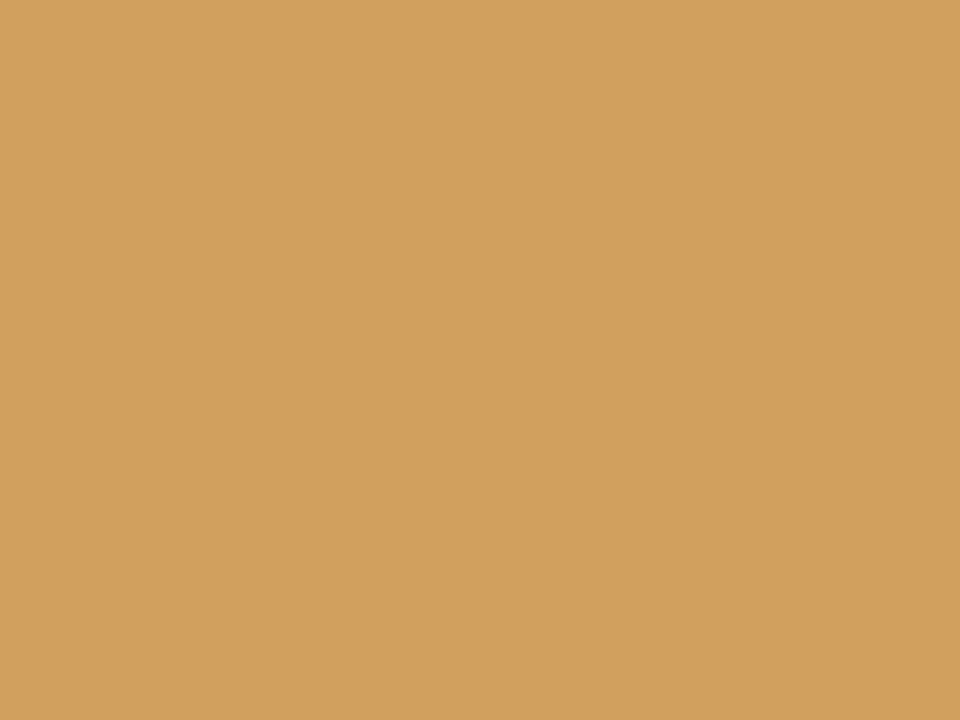 2017-ში ქართული ანბანი შევიდა მსოფლიო მემკვიდრეობის ნუსხაში. მსოფლიოში არსებული 14 ანბანიდან პირველები ვართ, ვინც მსოფლიო მემკვირეობის ნუსხაში მოვხვდით, 14 ანბანიდან ერთადერთები ვართ, ვისაც ანბანის სამი ცოცხალი სახეობა გვაქვს (მრგლოვანი, ნუსხური, მხედრული) და ეს აღიარა მსოფლიომ.
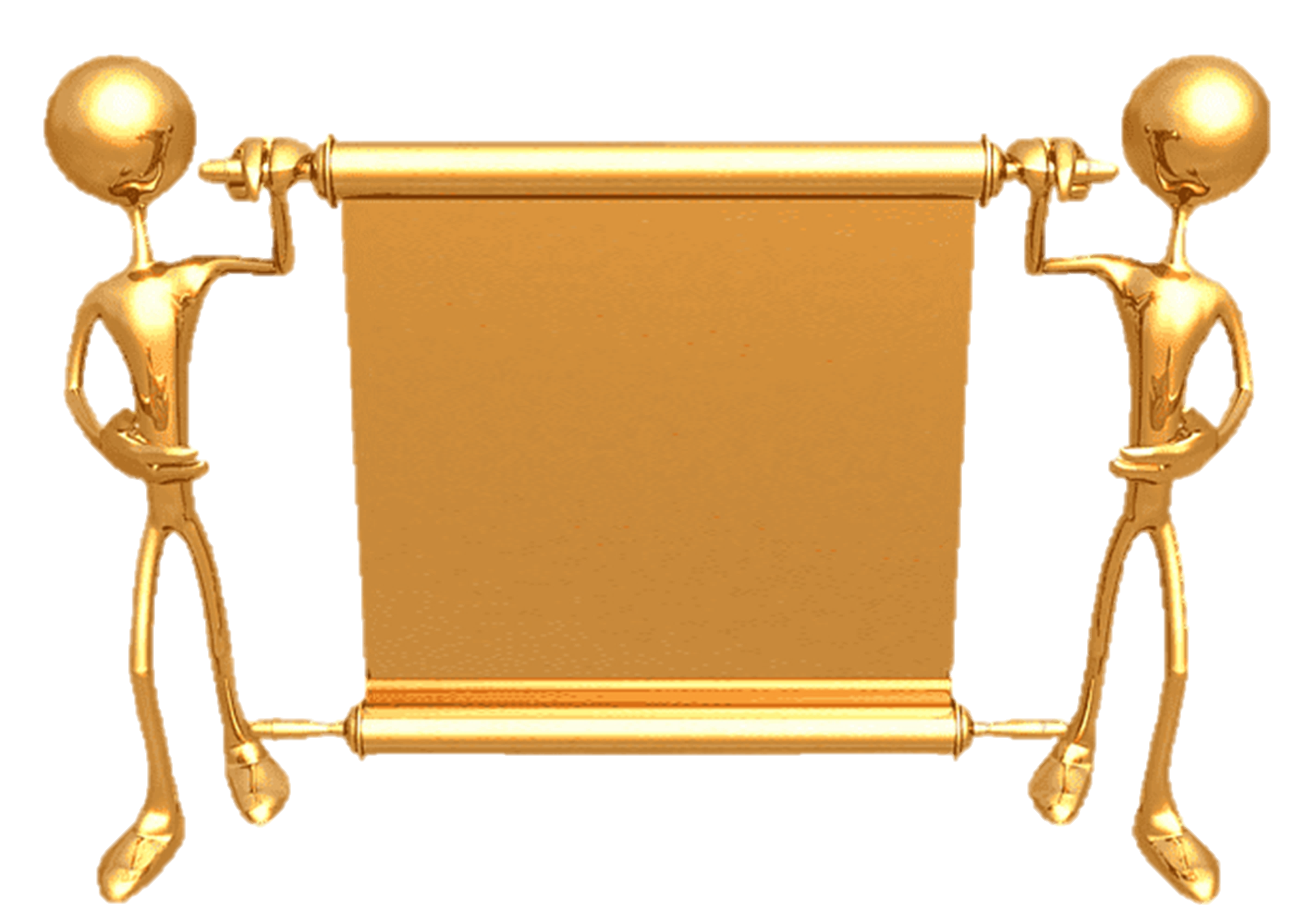 gmadlobT
 
yuradRebisaTvis
14 aprili 2022